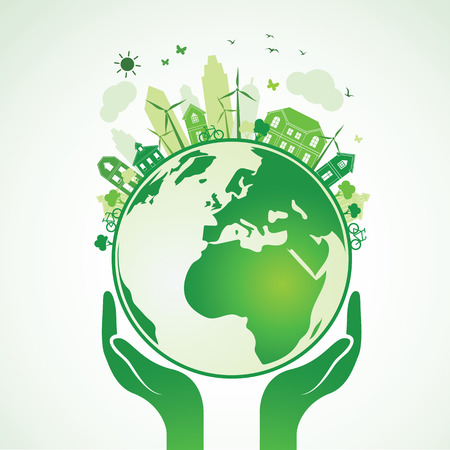 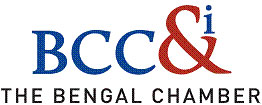 30TH NOV’21
Ecological Sustainability in Industrial Region
Haldia Edition
Exide Industries Ltd. Haldia
30th Nov 2021
EXIDE INDUSTRIES LTD.
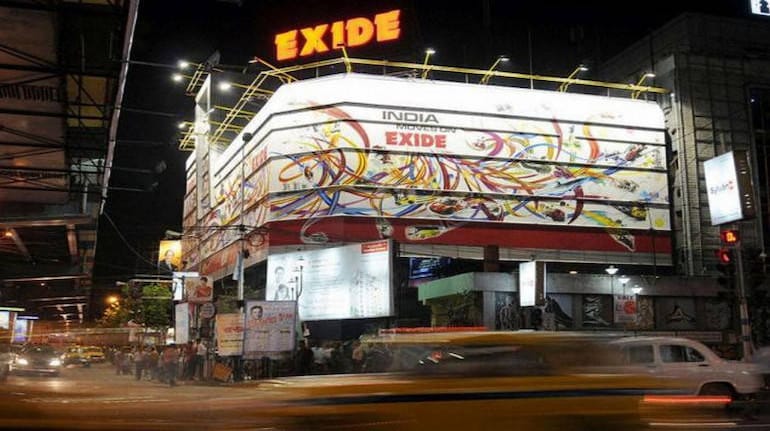 For more than six decades, Exide has been one of India's most reliable brands, enjoying unrivalled reputation and recall. Our constant emphasis on innovation, extensive geographic footprint, strong relationship with marquee clients and steady technology upgradations with global business partners have made us a distinct frontrunner in the lead-acid storage batteries space for both automotive and industrial applications
LEADERSHIP
A leader in packaged power technology, EIL today is India's largest storage battery company with widest range of both conventional flooded as well as latest VRLA batteries. Apart from serving the domestic market the company exports batteries which have captured niches in South East Asian and European markets.
GEOGRAPHIC PRESENCE
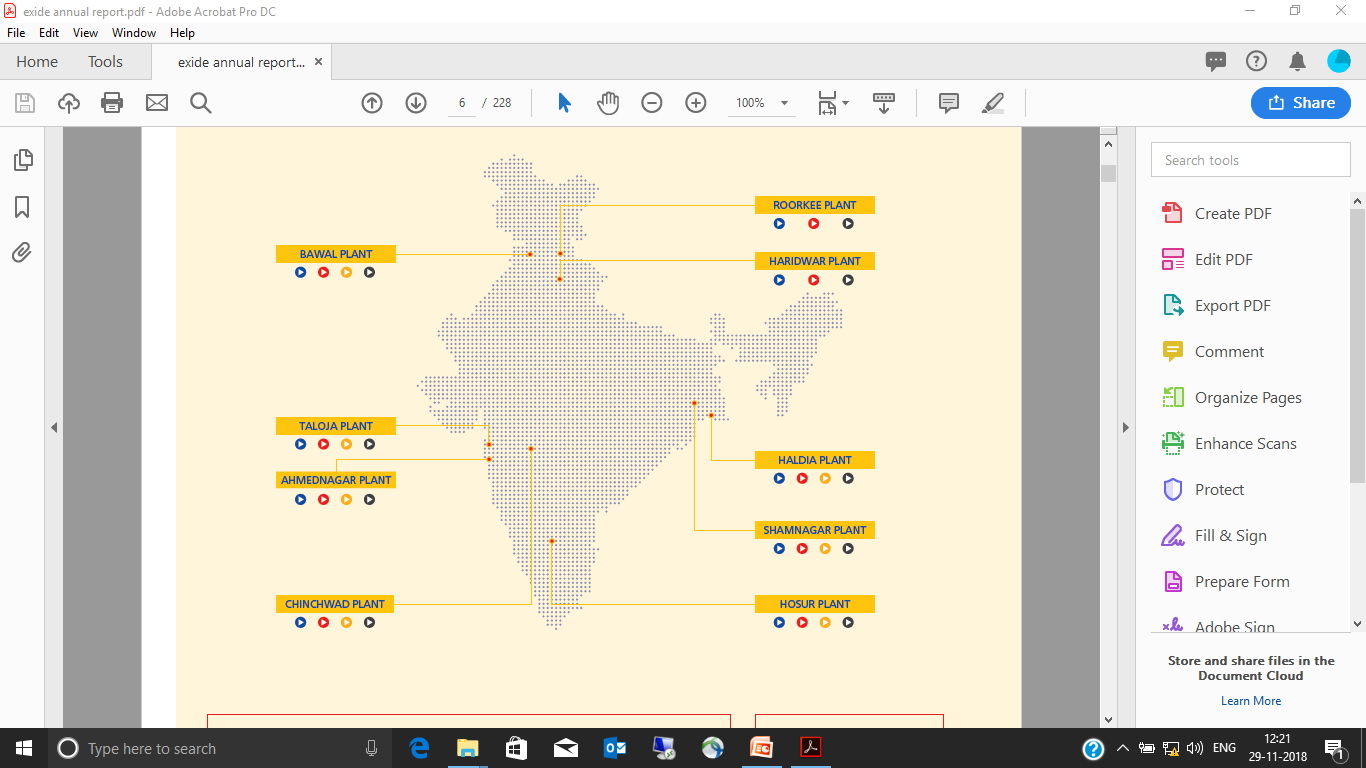 MANUFACTURING CAPACITIES
Legend
ISO 9001:2015
ISO 14001:2015
IATF 16949-2016
OHSAS 18001:2007
Locational Advantage
Multi-locational facilities evade supply risks, ensuring delivery
Strategically located near markets
Proximity to ports facilitate cost-efficient exports and imports
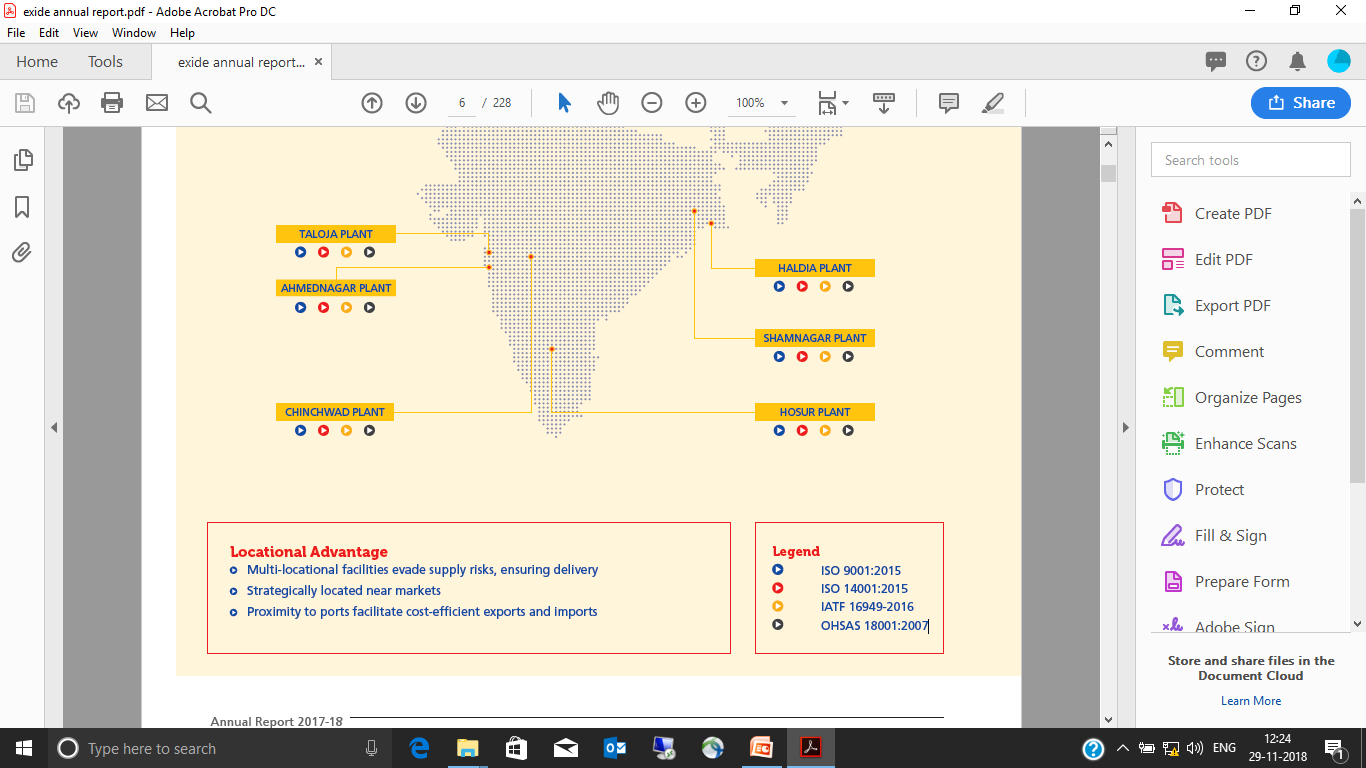 Vision
To become a Global Power House respected by customers and preferred by investors, known for innovative products and solutions.
Mission
To outperform at market exceeding expectations of customers and shareholders through the accelerated evolution of people, processes and technologies in its journey towards excellence.
Core Values
Leadership
Integrity
People Development and Involvement
Agility
Passion for innovation and Technology
Channel Partner Relationship
Striving for Excellence
Customer Orientation
Management by Processes and Facts
Responsible Corporate Citizenship
Introduction Of Haldia
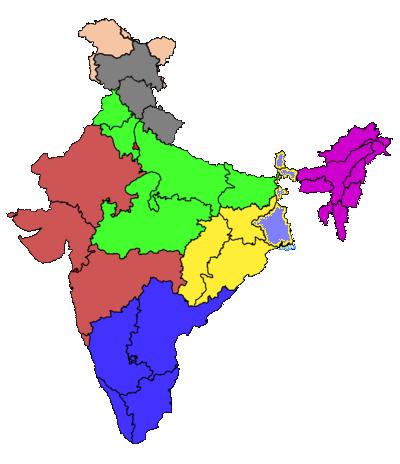 There are many Large , Medium & Small  scale industries  in and around Haldia
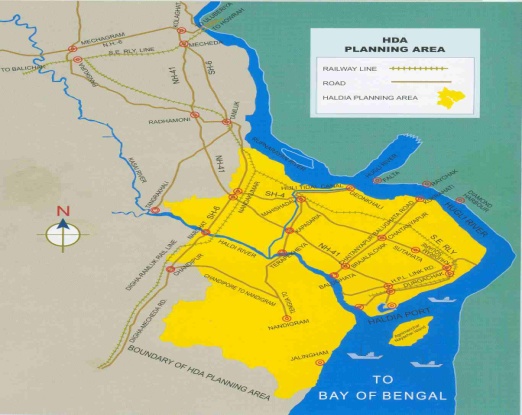 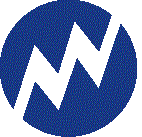 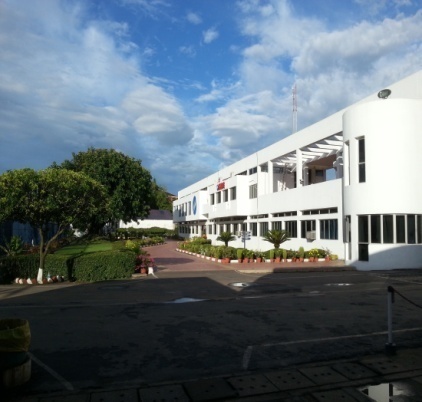 Surrounded by several Benchmark Companies
Exide Haldia
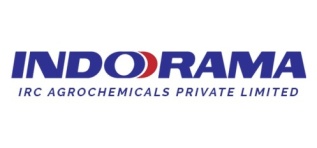 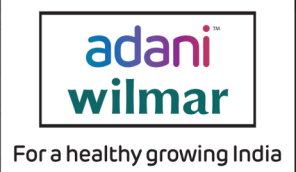 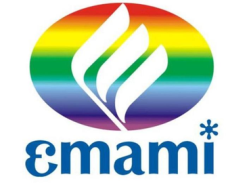 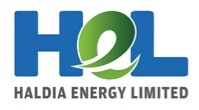 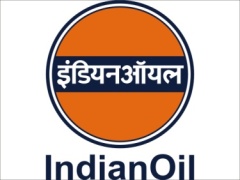 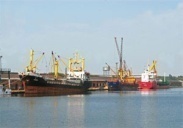 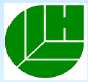 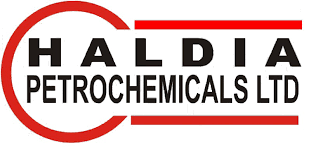 KoPT
Exide - Haldia at a Glance
N
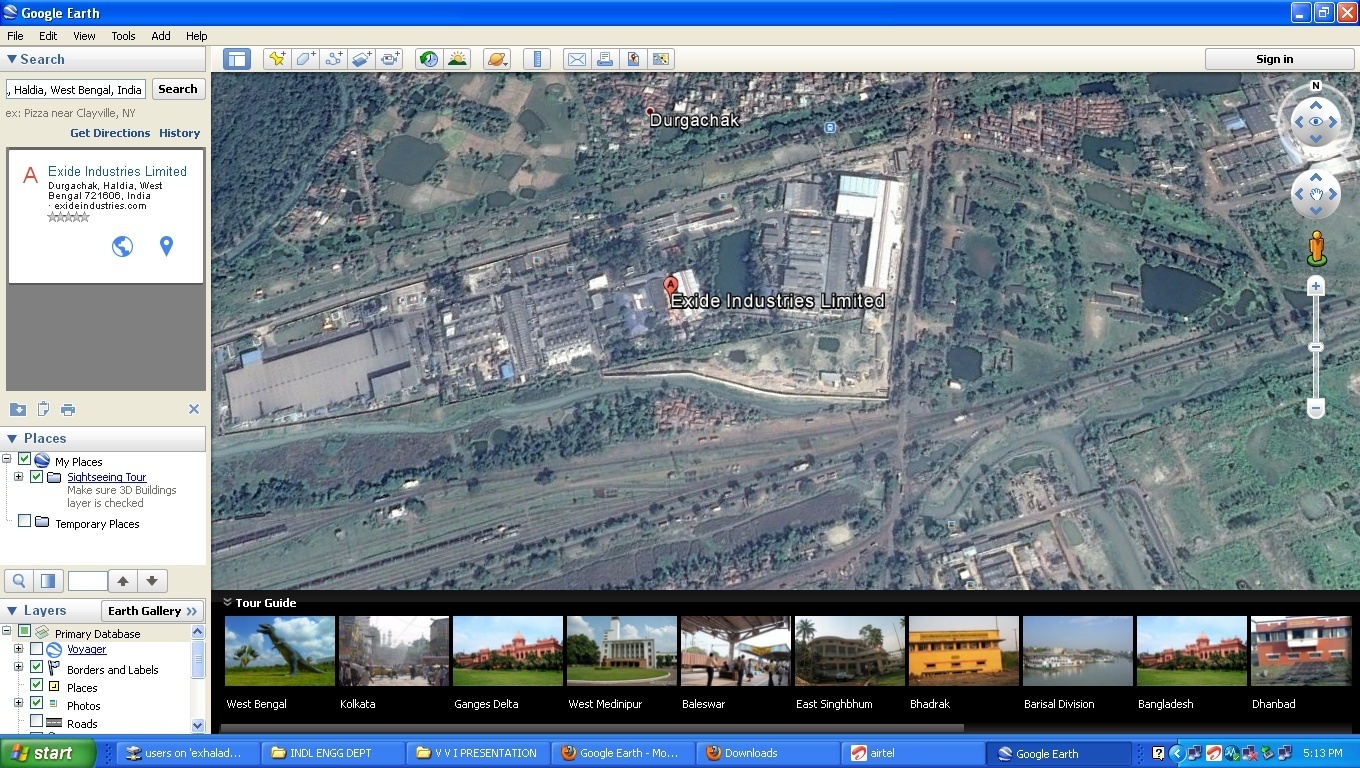 Alpha
Project
Admin
 Building
Automotive
Factory
Newly acquired
 19.4 Acre land
Industrial  Factory
Auto Charging & Dispatch
Traction Factory
Plant Capacity
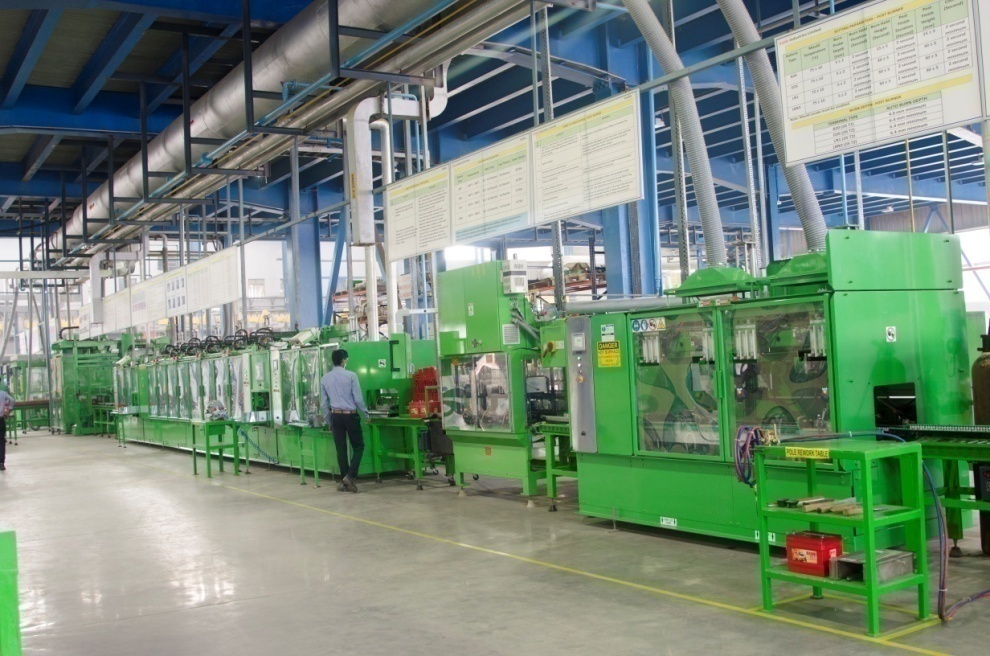 AUTOMOTIVE

     5.3 MILLION BATTERIES / YEAR
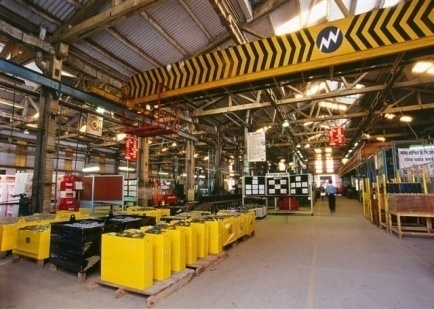 INDUSTRIAL

2028 MILLION AMPERE HOUR/YEAR
(2.1 Million 12V Batteries + 1.2 Million 2V Cells)
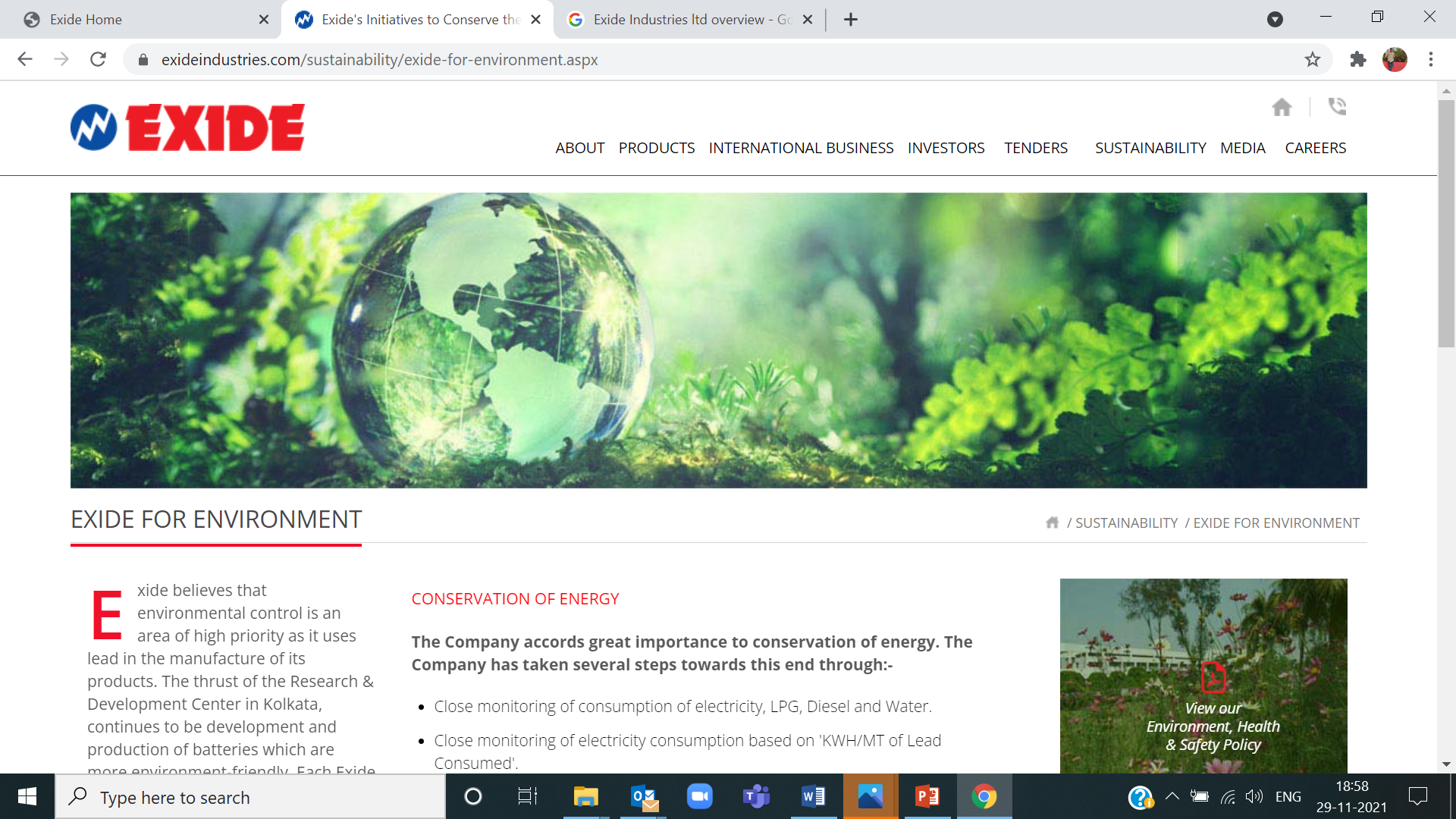 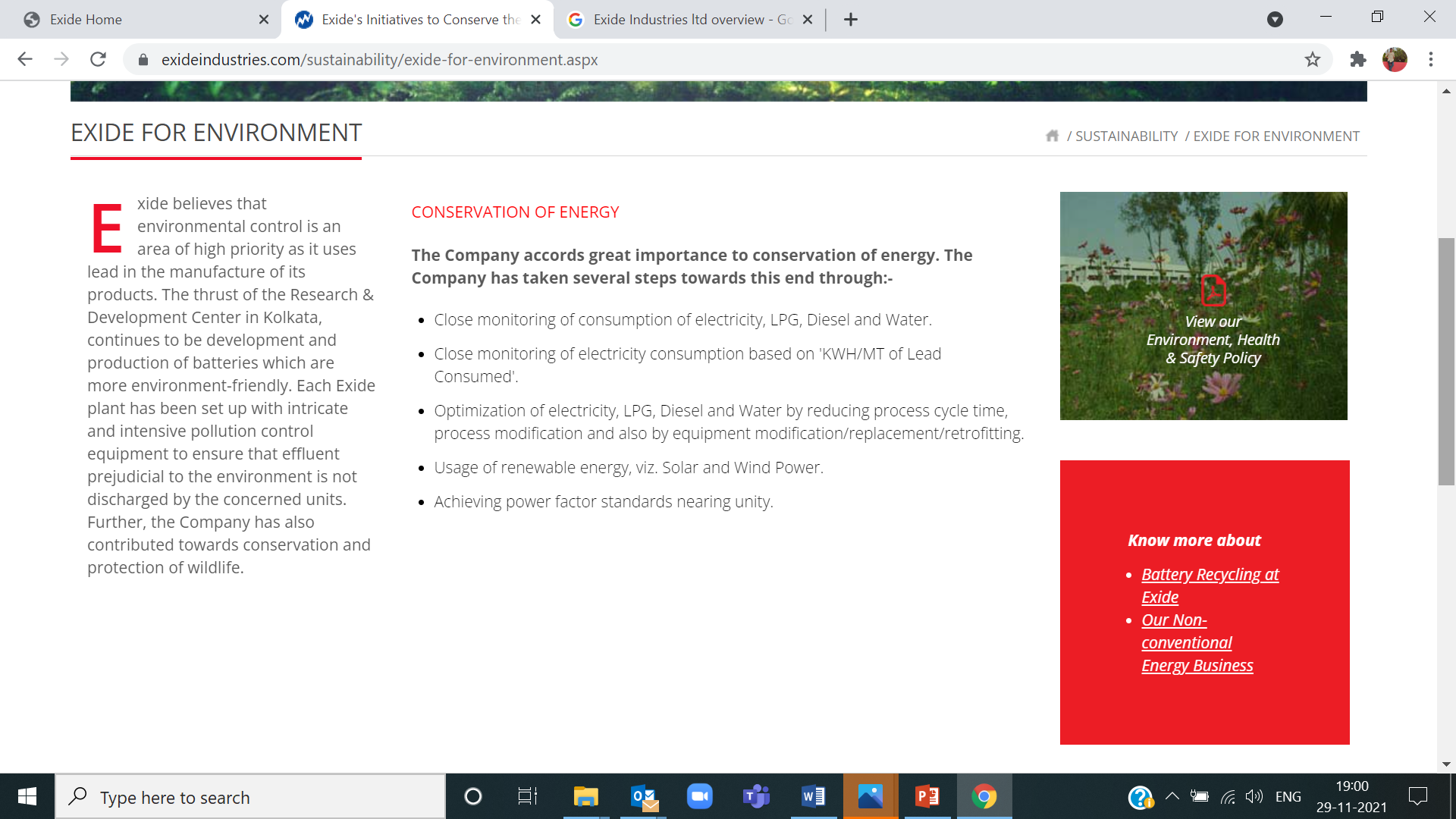 ECOLOGICAL SUSTAINIBILITY
It is basically everything connected to the Earths Ecosystem.
Amongst other things, ecological sustainability relates to the functioning of the Earth's biogeochemical system, which includes the following:
Water (pollutants, groundwater levels, salinity, temperature, alien species)
Air (pollutants, particles, ozone layer, climate system, noise)
Land (pollutants, erosion, land use, alien species)
Biodiversity (species and habitats (natural habitats), GMOs)
Ecosystem services (e.g. pollination, photosynthesis, water purification, climate control)

It includes Human health due to the over all Environment pollution in the Industrial Zone.
EXIDE
 Committed to serve with cleaner safer and sustainable world.
SUSTAINABILITY POLICY
HR POLICY
BIODIRVERSITY POLICY
PRODUCT RESPOSIBILITY POLICY
EHS POLICY
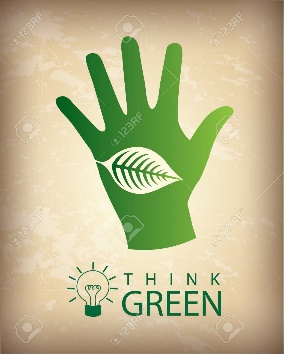 Our Focus
Exide is focussed on sustainability of


Economy 

Society 

Environment
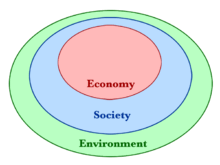 Increasing ratio of population and  industrialization have a lot of negative impacts on the human and other living systems. Utilization of natural resources abruptly and other non-enviro-friendly activities should be controlled and there is need to put Environment sustainability plan in place by all Industries to handover a cleaner and safer world to our upcoming generation
Environment Health and Safety Policy
Commitment towards protecting 

Environment 

Occupational Health 

And safety of people








Focus on continual improvement and sustain the standards, complying all statutory requirements.
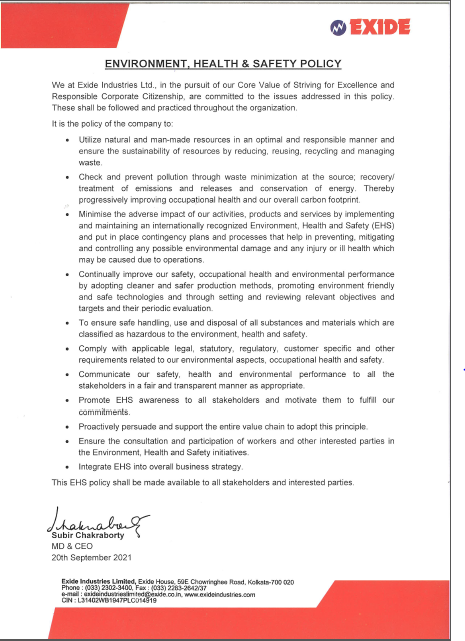 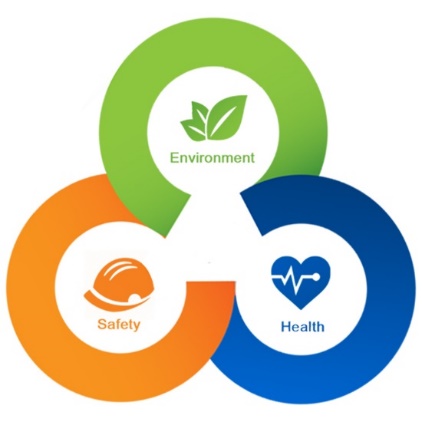 Battery Manufacturing Process
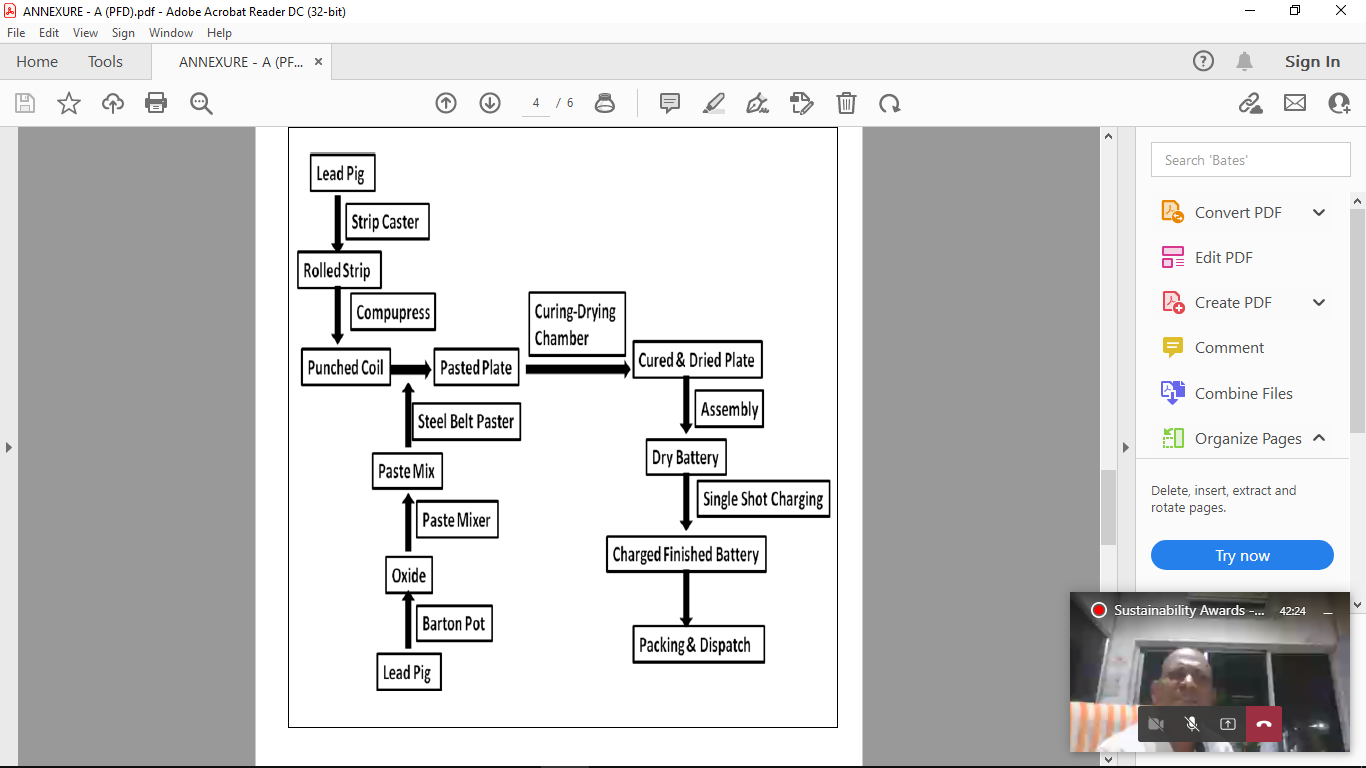 Initiative towards Ecological Sustainability
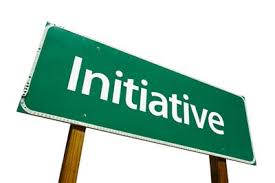 Protect Environment 
Soil
Air
Water

Waste management 

Reduction in Energy  

Sustainable source of ingredients on procurement

Strong Vendor policy on recycling of used battery.

Corporate Social Responsibility
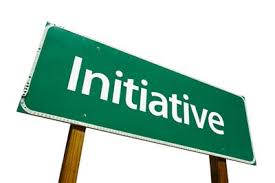 TO REDUCE PROCESS WATER
Initiatives to reduce process water
PASTE RECOVERY SYSTEM
DM water line for make up
+VE TANK
- VE TANK
BEFORE
Over flow
To Homogeneous Tank
To Homogeneous Tank
Positive Pasting M/c
DRAIN
Negative Pasting M/c
TO DRAIN
AOD Pump
AOD Pump
SUMP PIT
SUMP PIT
DM water line for make up
+VE TANK
- VE TANK
TO BE USED IN:
a) Reuse in pasting M/C
b) In machine washing
c)  In  Paste Mixing
Over flow
AFTER
To Homogeneous Tank
SS Tank for +VE water
To Homogeneous Tank
SS Tank for -VE water
Positive Pasting M/c
Negative Pasting M/c
AOD Pump
AOD Pump
Overflow
SUMP PIT
SUMP PIT
Initiatives to reduce process water
BEFORE
Cooling Tower
Over flow
J/F Tank
Reservoir
Pump
Over flow to Drain
AFTER
Cooling Tower
V
Storage Tank
Over flow
J/F Tank
Reservoir
Pump
As make up water
BENEFIT : RAW WATER  =  40 KL/DAY
TO BE USED IN : Recycle back to the system
CONTINUOUS ACTIVITY-REUSE OF WASTE WATER FROM RO PLANT AND LAGOON DISCHARGE
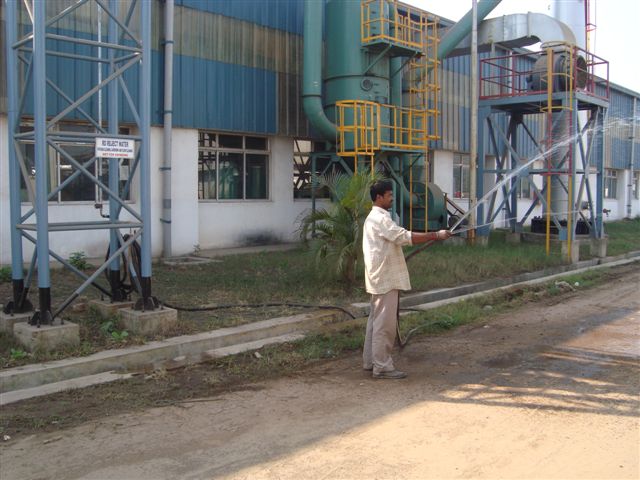 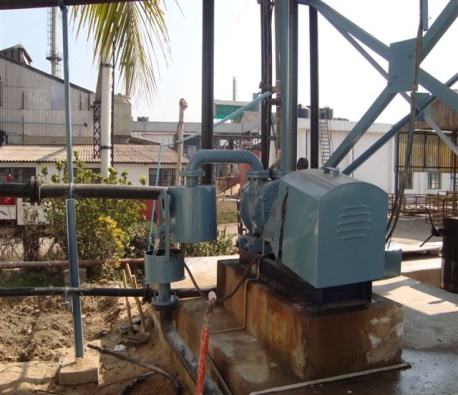 Re-use of RO waste water.
Use for Gardening
Use in E.T.P for Lime slurry preparation
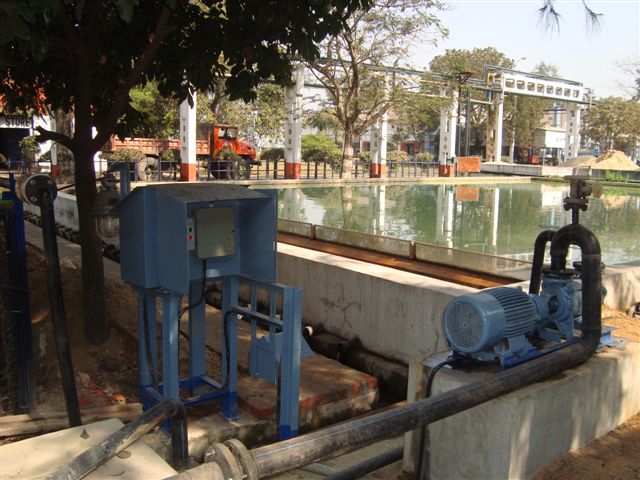 Re-use of Lagoon discharge water            for  battery charging process
REDUCTION OF PROCESS WATER THROUGH TECHNOLOGY UPGRADATION
Conversion of dry filling to wet filling for positive plates

 Conversion of conventional water bath charging to re-circulation charging
Wet Filling
Dry Filling
X
Generation of fines eliminated
Generation of fines
Acid Pickling
Drying
Generation of huge sludge
X
Generation of sludge eliminated
Washing
Finished Plates to Assembly
Drying
Finished Plates to Assembly
OXIDE FILLING PROCESS CHANGE IN TUBULAR PLATES FOR INDUSTRIAL
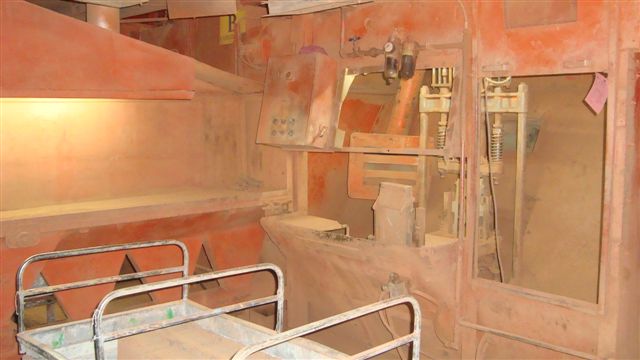 DRY OXIDE FILLING
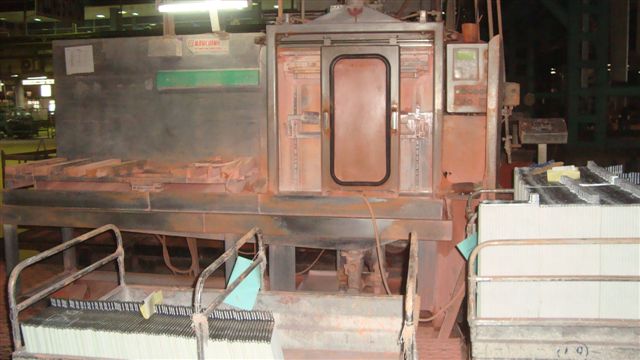 WET FILLING
ADVANTAGES

 Generation of fines eliminated
 Minimum sludge generation due to 
   elimination of pickling
21
BATTERY CHARGING PROCESS- WATER BATH CHARGING TO RECIRCULATION CHARGING
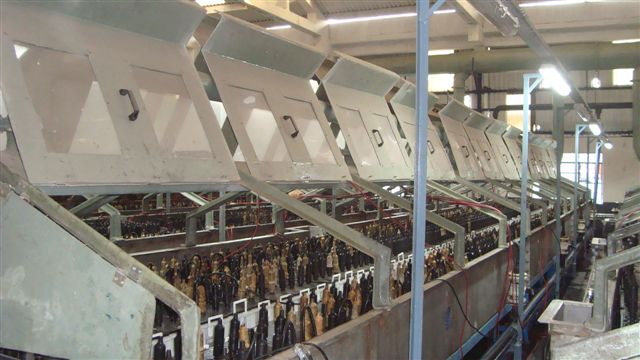 WATER BATH CHARGING
RECIRCULATION CHARGING
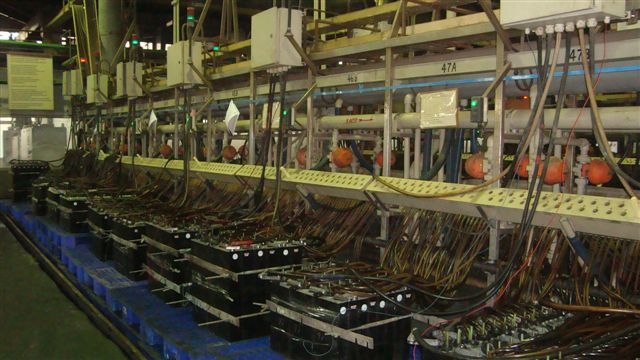 ADVANTAGES

 Availability of optimum specific gravity acid for
  formation of positive & negative plates enables
  low AH I/P during charging
 Use of chilled acid enables charging to takes place at
  50 % lower time
22
WATER CONSUMPTION REPORT
Automotive Production(Million Ah)
INDUSTRIAL & AUTOMOTIVE
Prod. Volume Increase from 2016-17 to 2020-21 -  50%
Raw Water Cons. Reduction -  29%
WATER CONSUMPTION REPORT
16% Redn.
28% Redn.
BEFORE
PROJECTS ON WASTE & SLUDGE REDUCTION
SLURRY MIXING  & PREPARATION
 PLANT
Red Slurry
Red Slurry
Initially process water directly goes to ETP.  After treatment more sludge generated.
Red Slurry
P
S.T.-3
S.T.-2
S.T.-1
Pump On
ETP DRAIN
AFTER
No process for recovering the Slurry and Spill out DM after decanting .
P
P
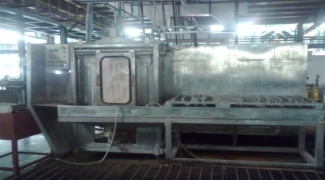 Initiative taken to reuse of water after recovery from process water.
Which helps to reduce 6 Kl of water savings every day. Simultaneously reduction in ETP treatment and reduction in sludge generation.
M/C
P
P
P
MAIN DM LINE
P
L1
MIXING TANK
L1
Red Slurry
Red Slurry
Red Slurry
Red Slurry
TO BE USED IN: 
Slurry Mixing
R.T.-3
R.T.-2
R.T.-1
P
P
Benefit :
 6 KL/ Day
Converted in closed loop system and scrap is reduced
P
P
ENERGY CONSUMPTION REPORT
36% Redn
ELECTRICAL LOAD DEMAND MONITERING THORUGH VARIOUS ENERGY MANAGEMENT  PROJECT
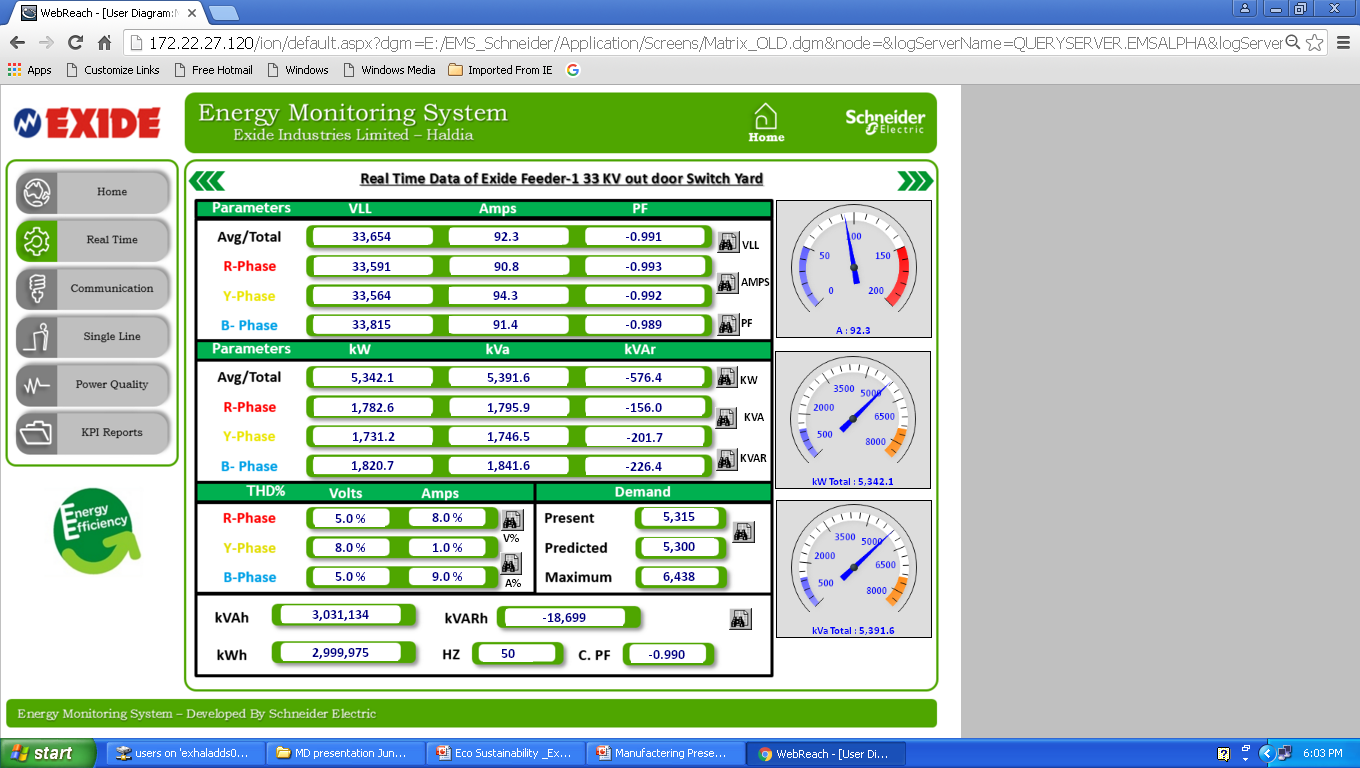 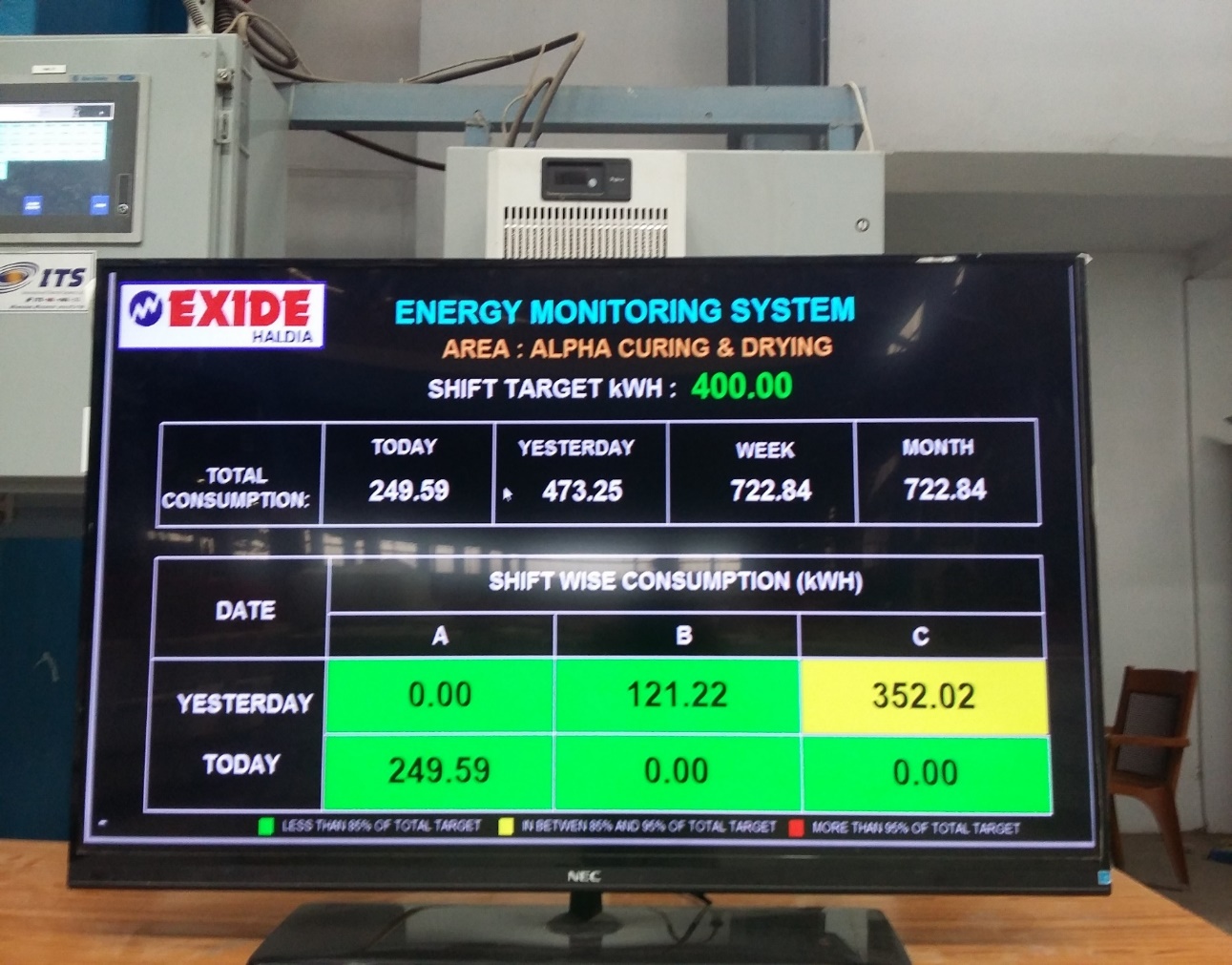 CONFORMATION TO ENVIRONMENTAL NORMS
Schedule:

Self Engaged outside Agency-Weekly
Internal Lab & on-line monitoring system
STACK SAMPLING
Stack sampling schedule for particulate matter- 25 mg / Nm3, Pb- 10 mg / Nm3
By WBPCB
By self engaged outside agency
Parameter – SPM-10 mg/m3, RPM – 5 mg/m3 ,SO2 -5 mg/m3, NO2-6 mg/m3, Pb- 0.15 mg/m3
By self engaged outside agency (unit- mg/m3)
Parameter: PM10-100 µg /m3, PM2.5-60 µg /m3 , SO2- 80 µg /m3 , NO2-80 µg /m3, Pb-1 µg /m3
By self engaged outside agency
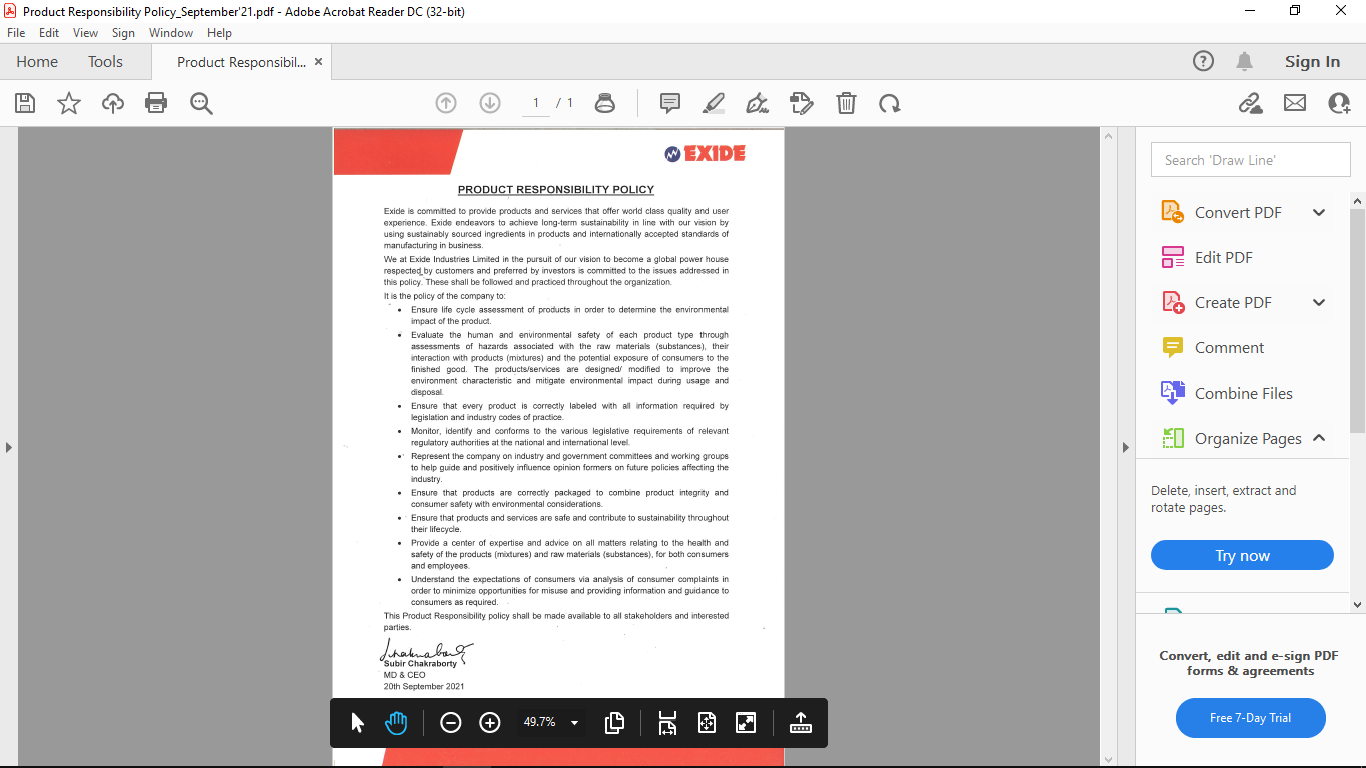 PRODUCT RESPONSIBILITY POLICY 

Ensure life cycle assessment of products in order to determine the environment impact of product

Evaluate the human & environment safety of each product through assessments of hazards associated with the raw material and their interaction with product(mixtures)
Our Products are made with sustainably sourced ingredients
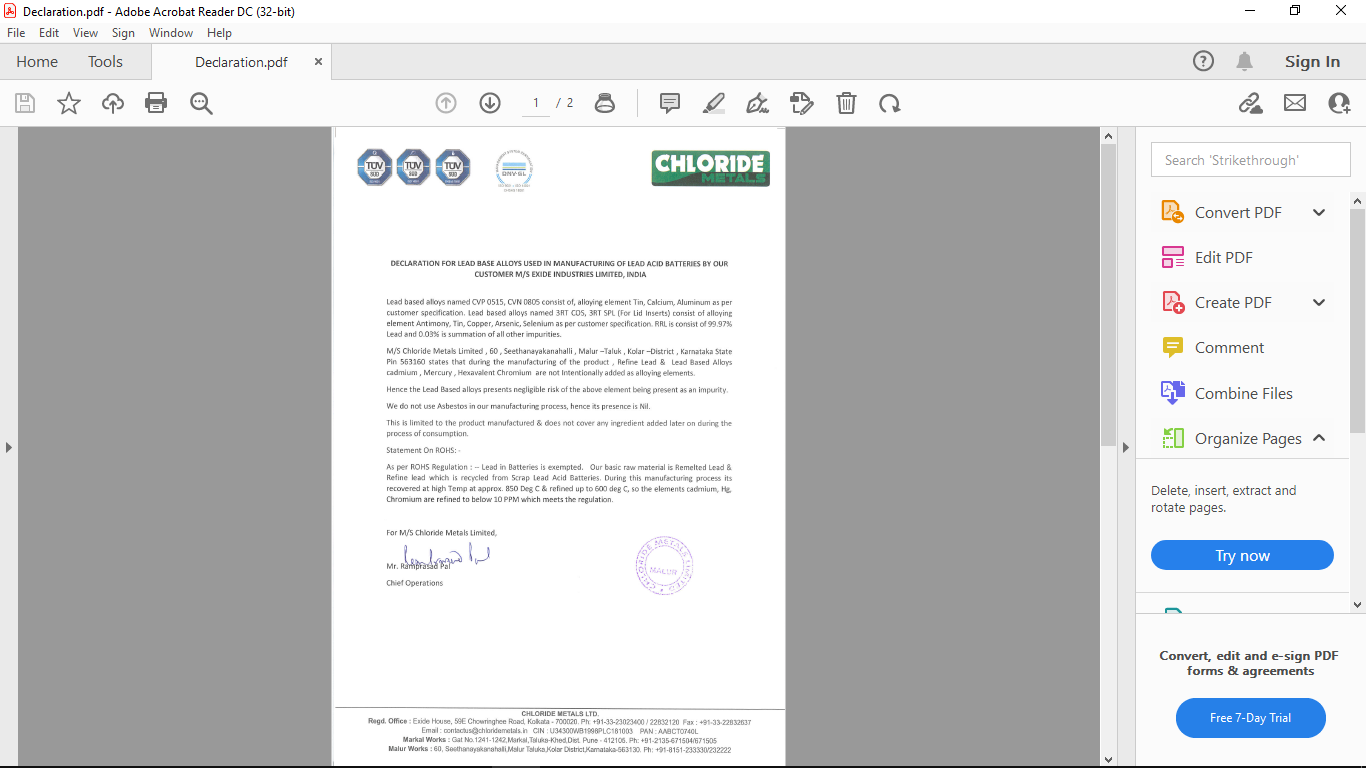 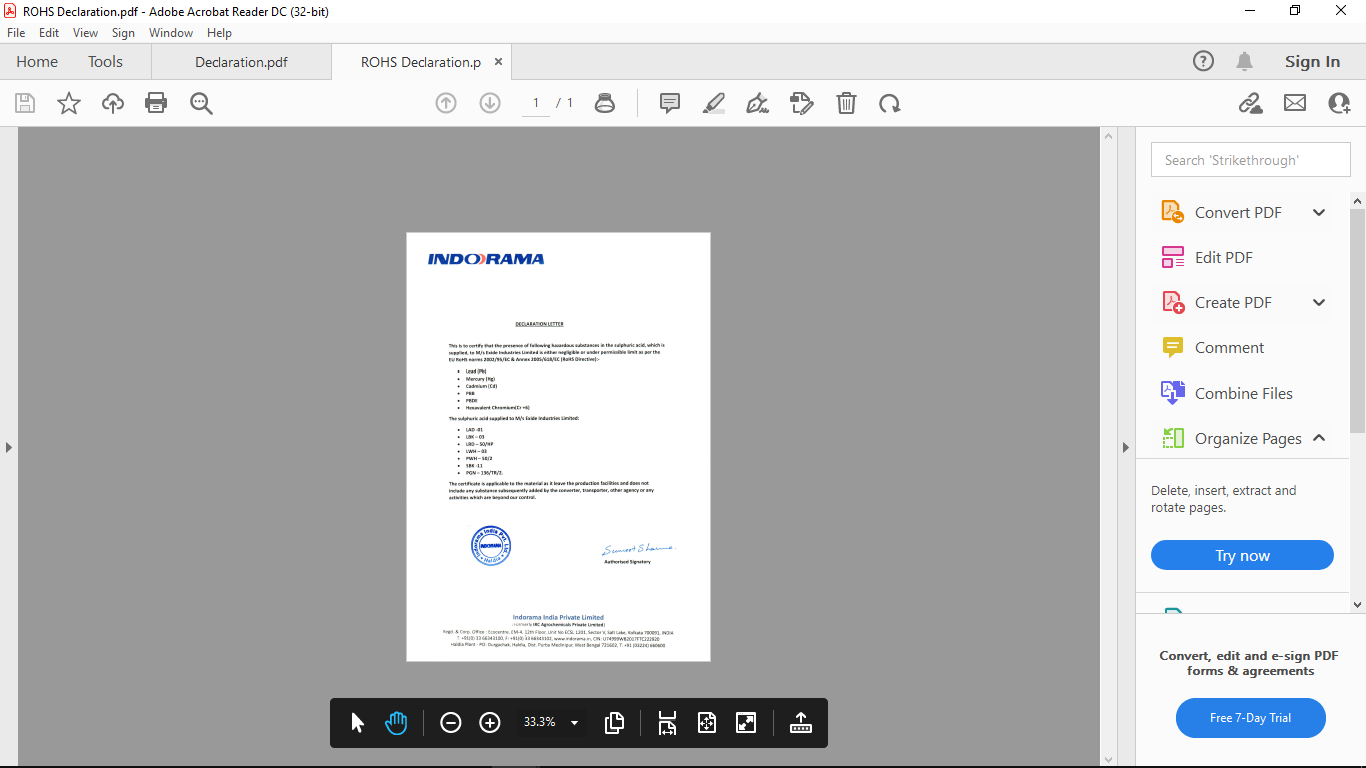 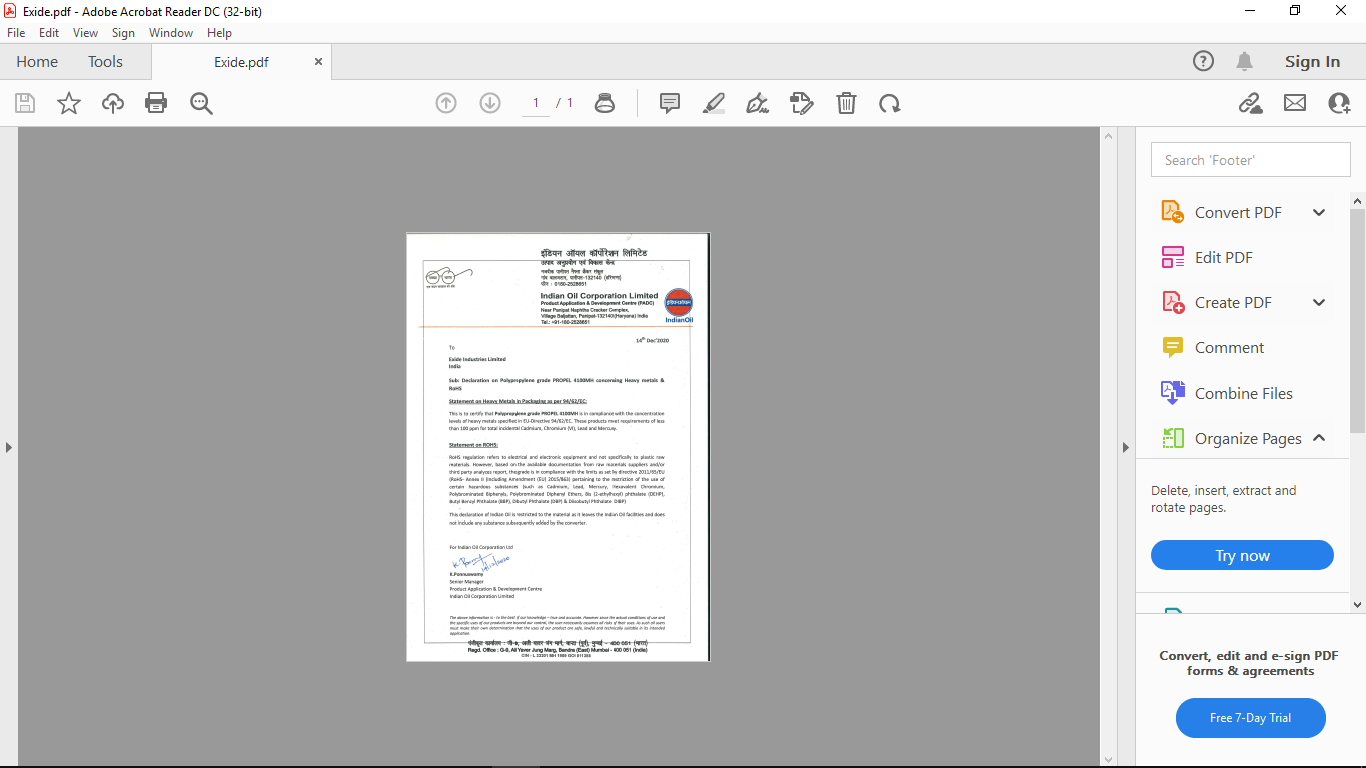 Lead and Lead Alloys
Sulphuric Acid
Polypropylene Co Polymer
ISO 14001
Exide is ISO 14001 certified company-


Environment protection is a key element on Exide Business –

Complying all regulatory compliance 
Compliance on ISO 14001 requirements
Regular monitoring on pollution control devices 
Audit to find out scope of opportunities. 
Looking for improvements
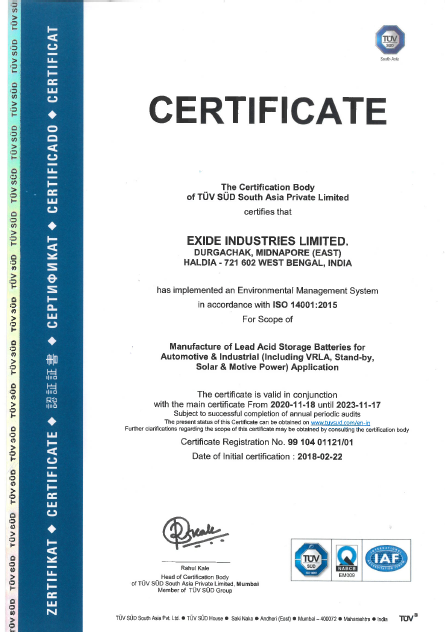 Green Sourcing & Procurement plan
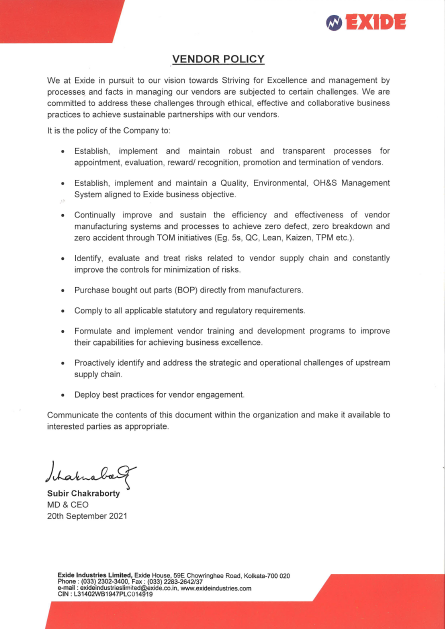 VENDOR POLICY

Establish implement and maintained QEHS system aligned to Exide business objective. 
Continual improvement and sustain the efficiency of vendor manufacturing system 
Comply all applicable statutory and regulatory requirements.
Deploy best practice for vendor engagement.
Green Sourcing
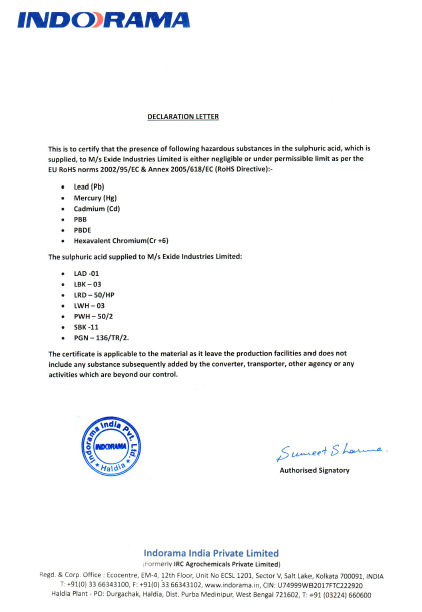 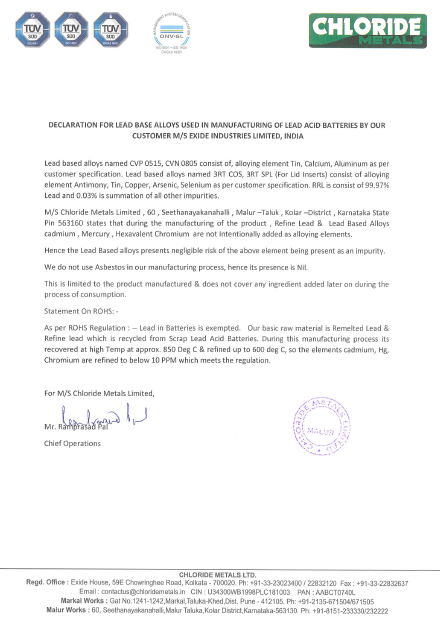 Procuring of the environment friendly resources from well known and standard vendor. 

Our vendors are also engaged in sustainability programe. 

Complying all statutory and regulatory requirement.
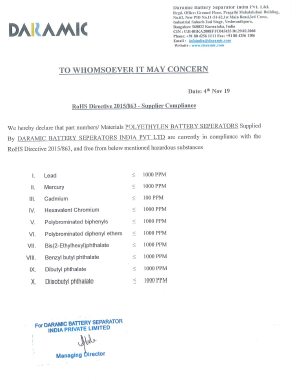 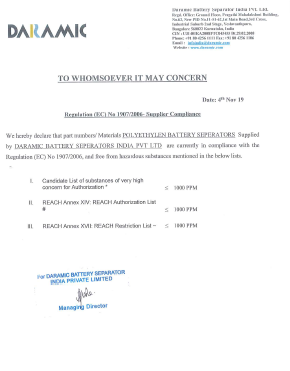 Green Sourcing
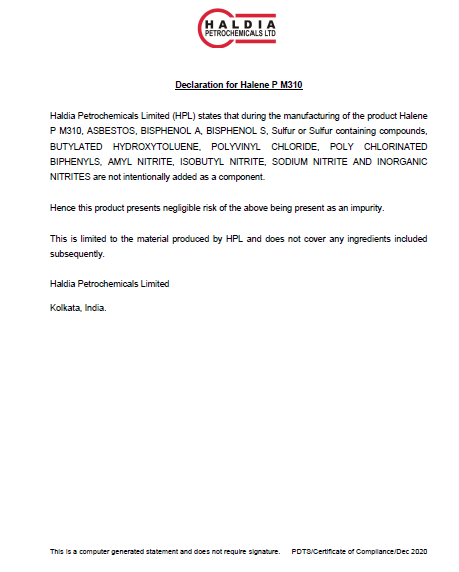 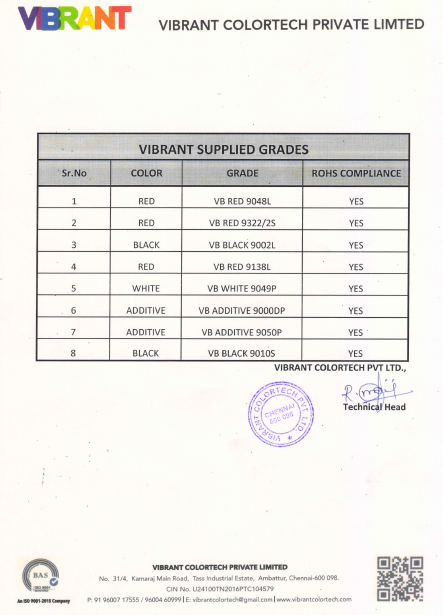 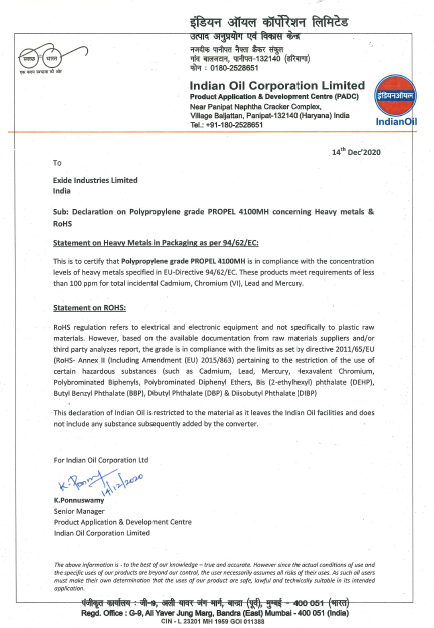 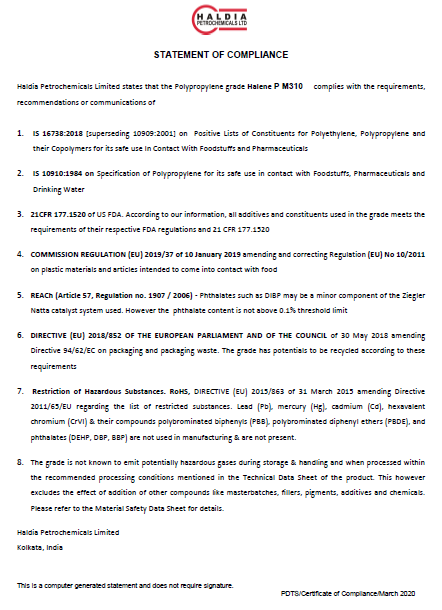 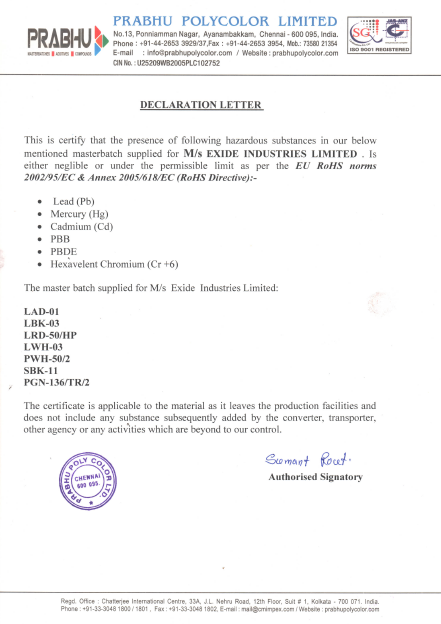 Standard Procedure of Disposal
Exide has been registered as a Brand Owner for disposal of MLP (Multi Layered Plastics) & other plastic waste generated due to the products as per the EPR action plan submitted to CPCB.
CPCB has granted the registration in favour of EIL
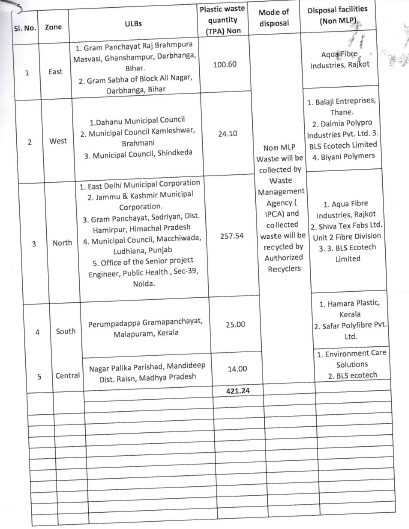 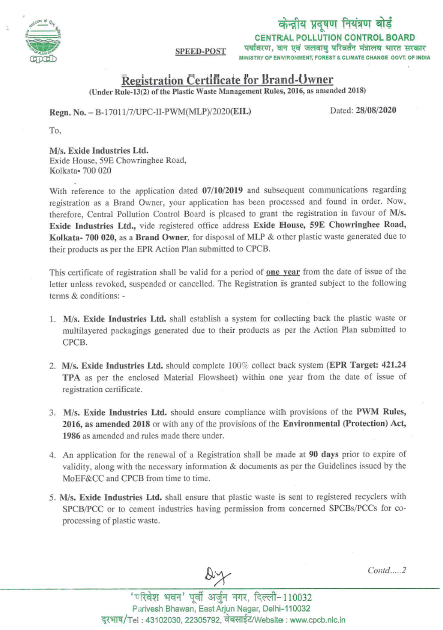 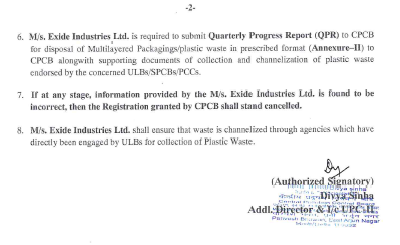 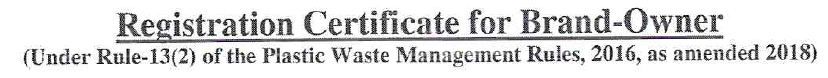 CSR Activity
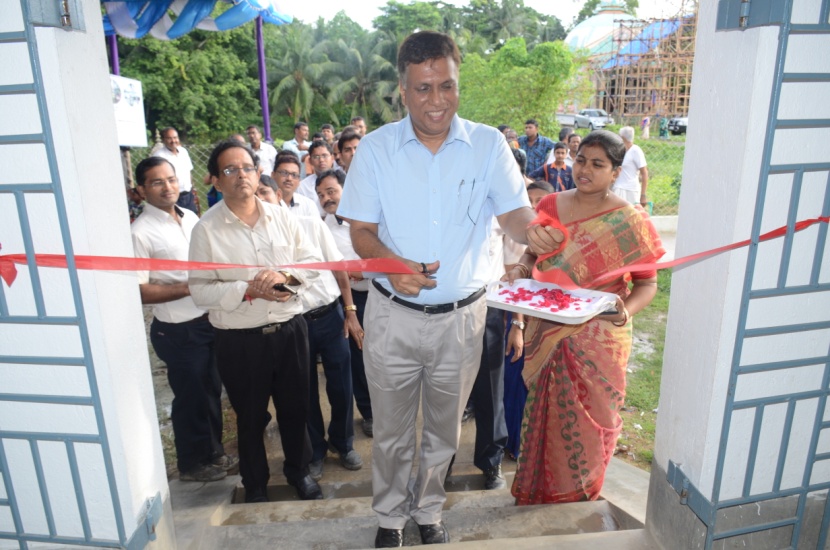 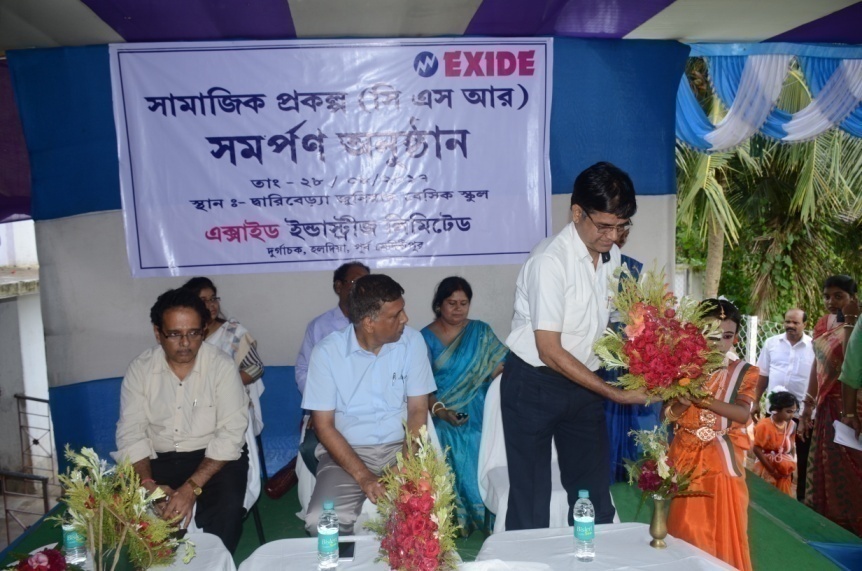 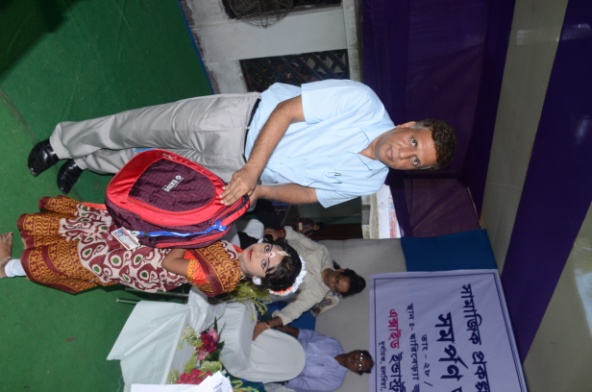 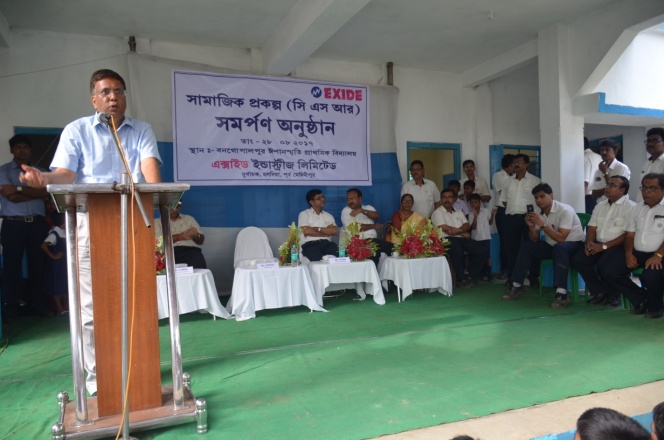 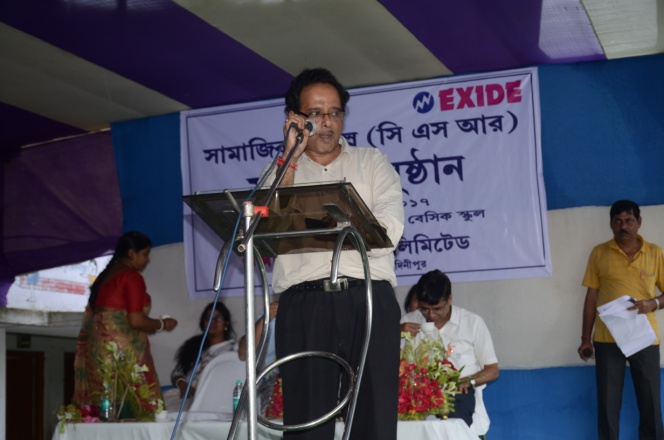 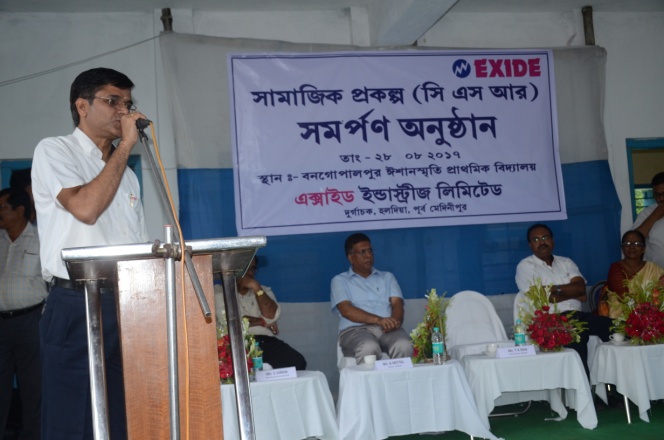 Dariberia Lower Primary School
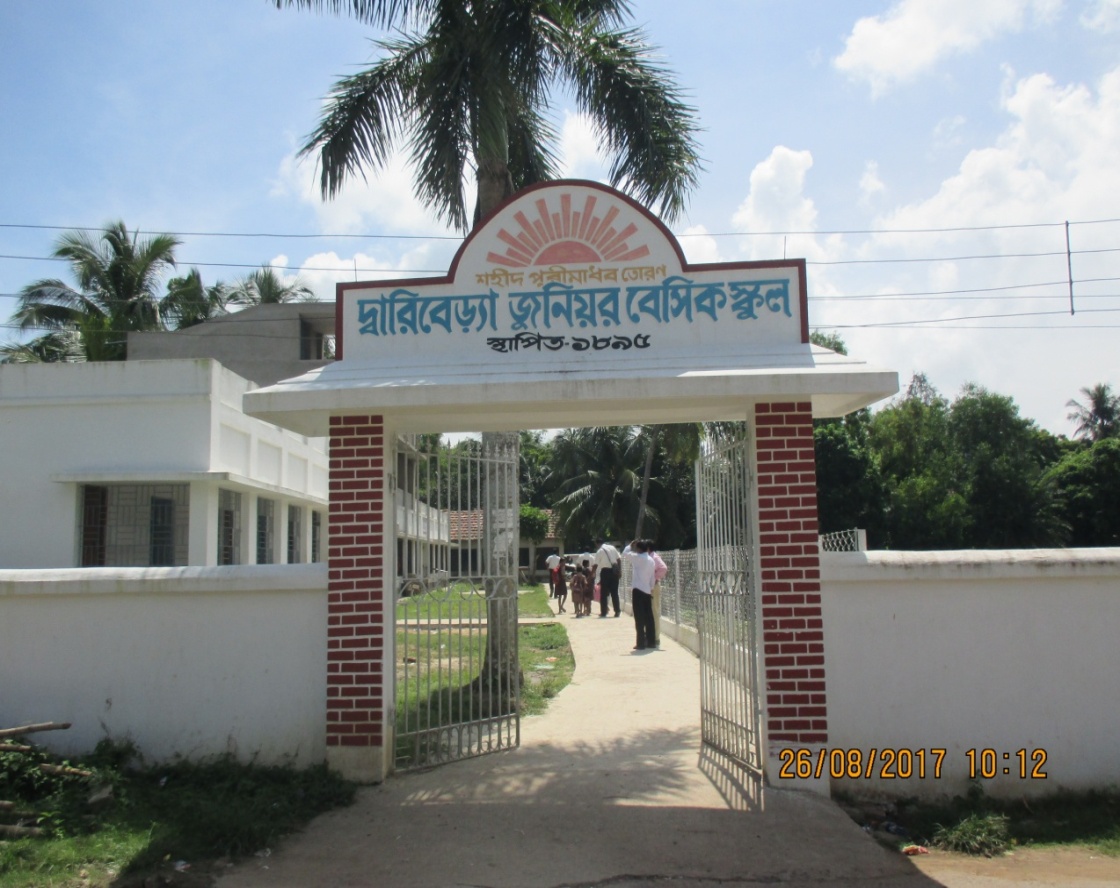 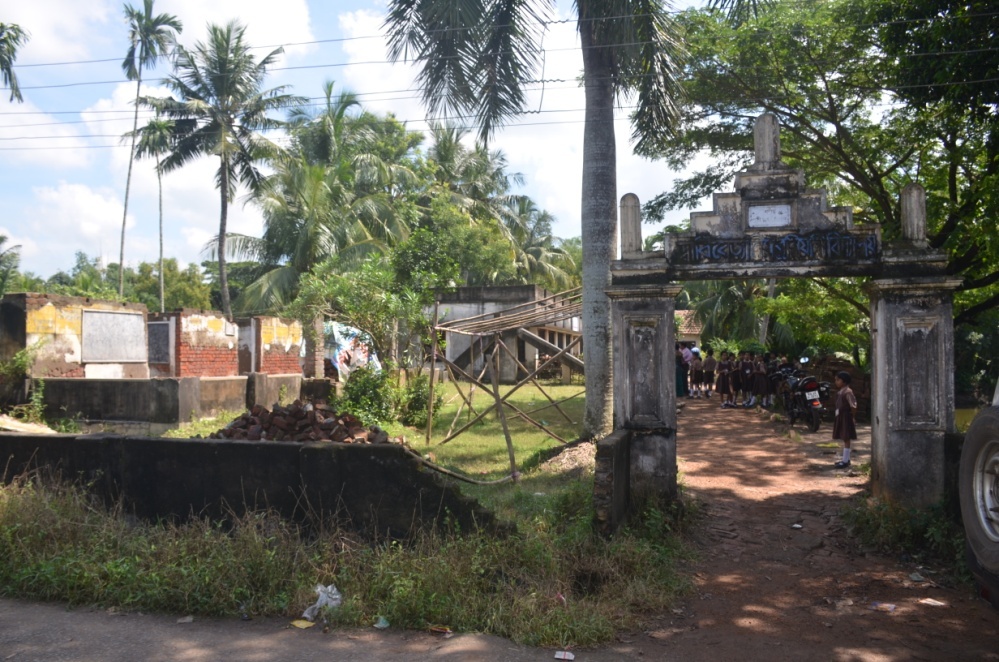 School After CSR Project
A School in need for 
Urgent Repair
How The Transformation Happened Under CSR
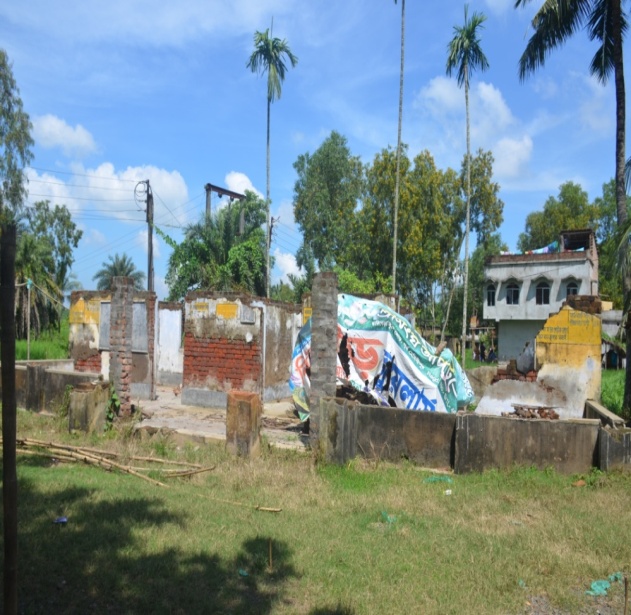 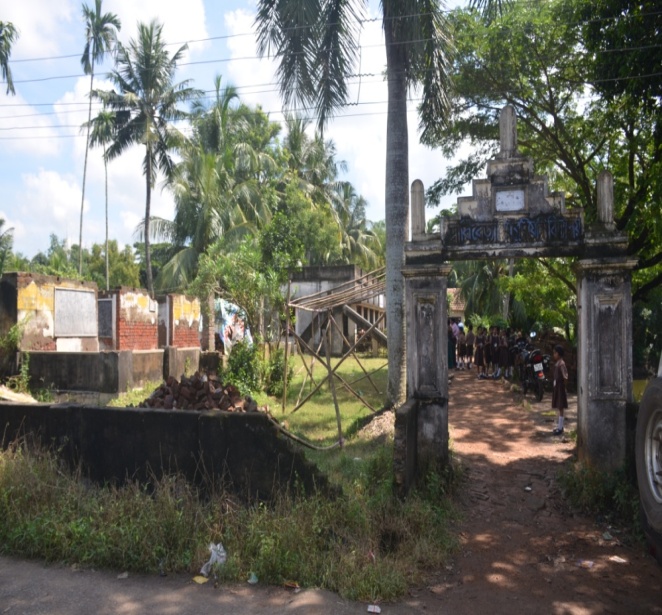 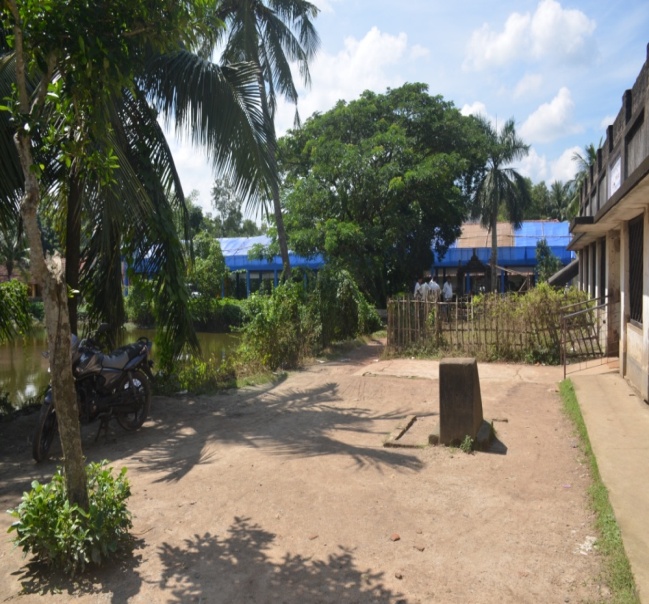 Before
Before
Before
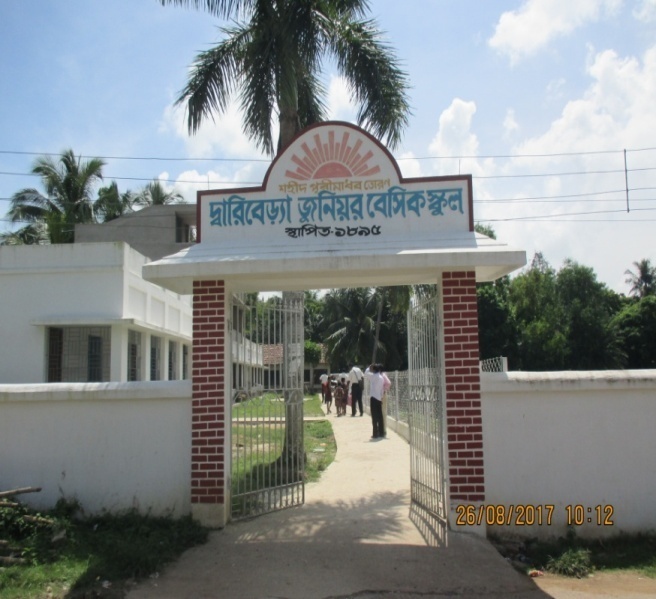 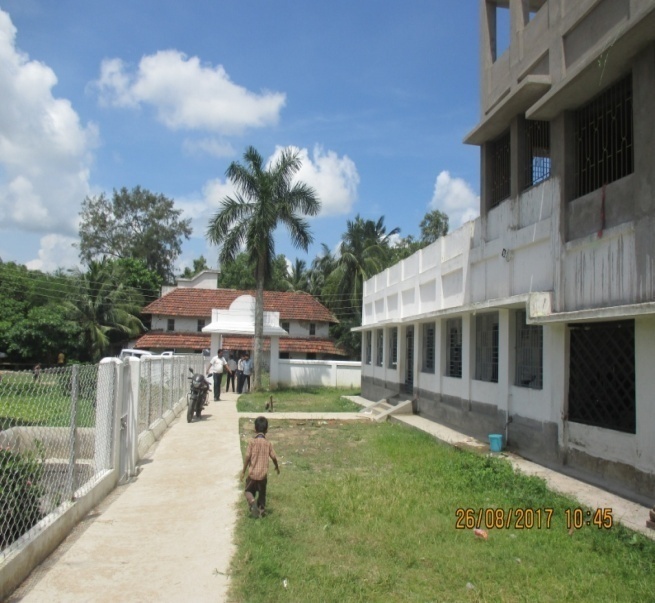 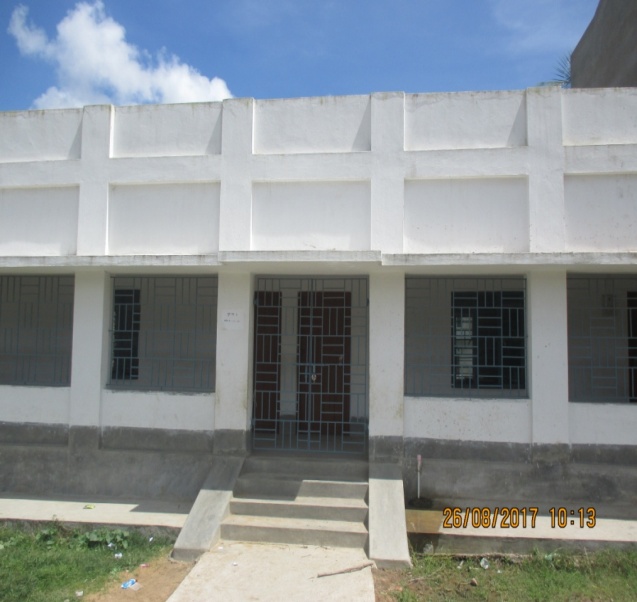 After
After
After
Activities Implemented Under CSR
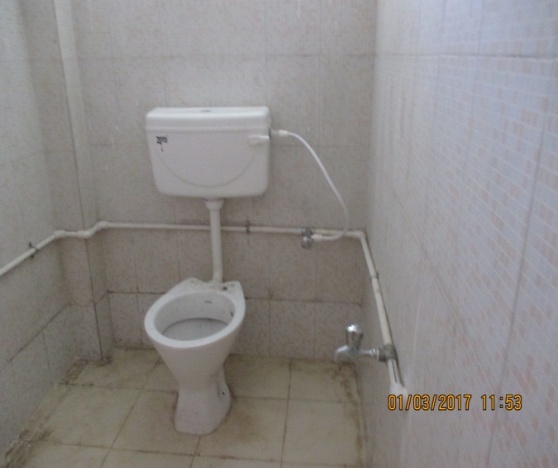 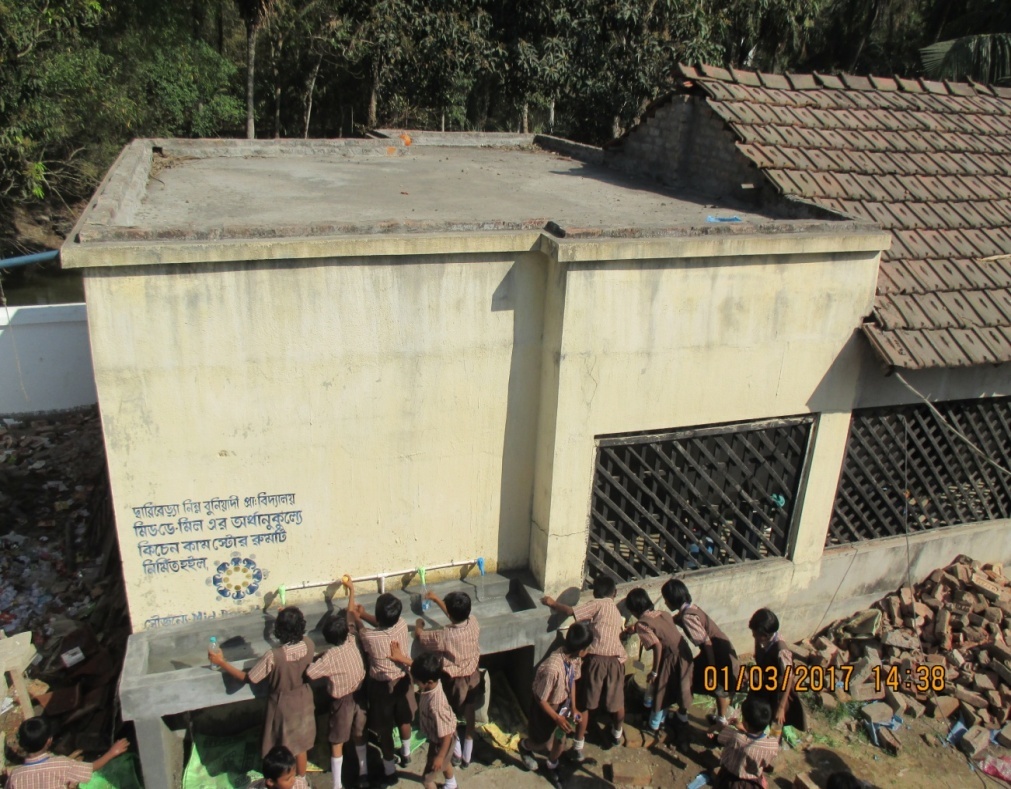 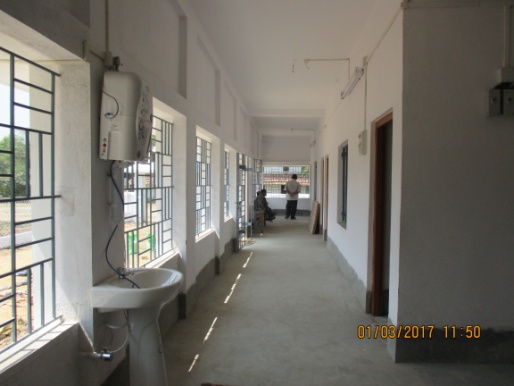 New Class Rooms
Toilet
Water Pipe Line
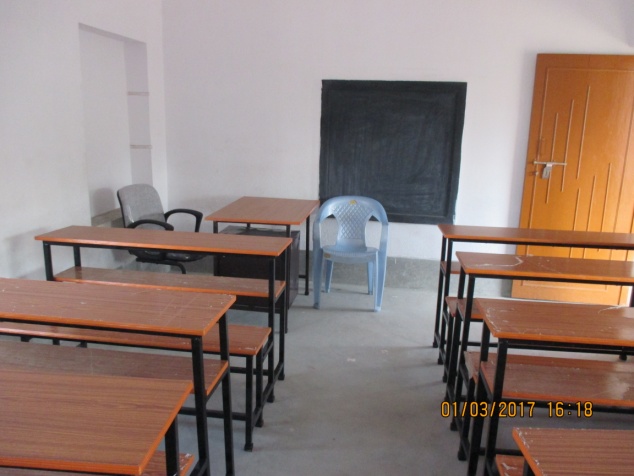 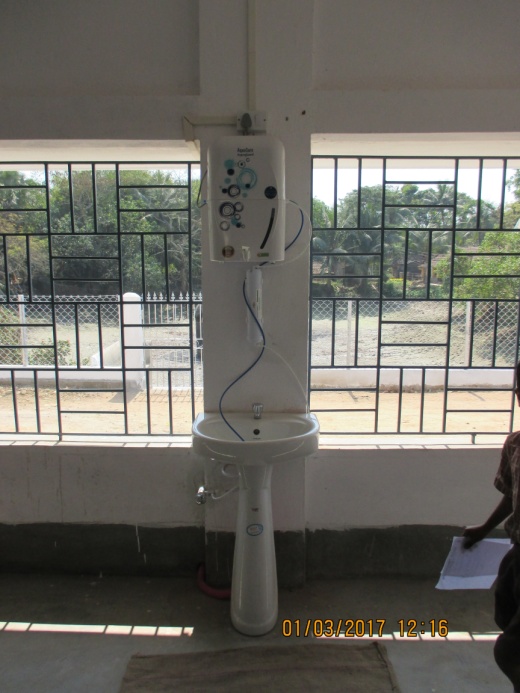 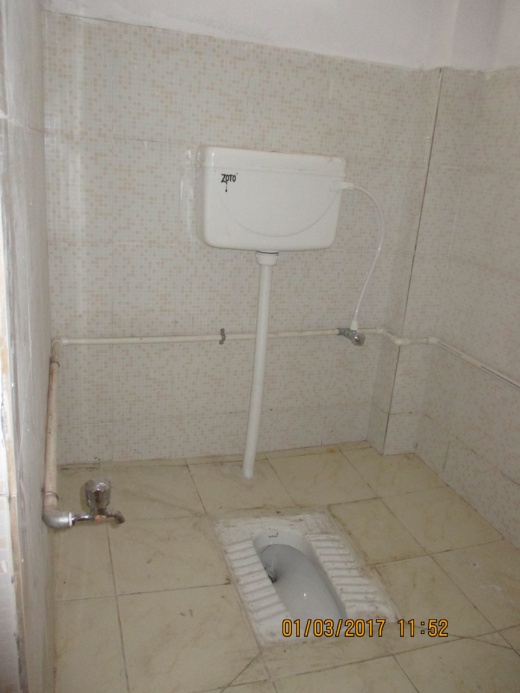 Class Room Furniture
Toilet
Water Purifier
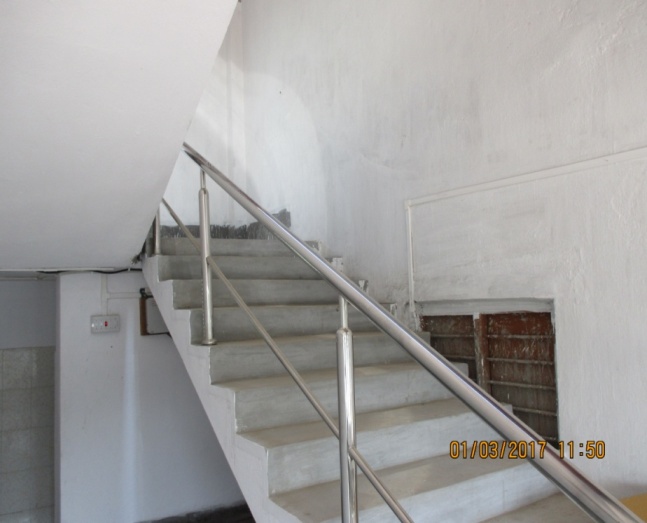 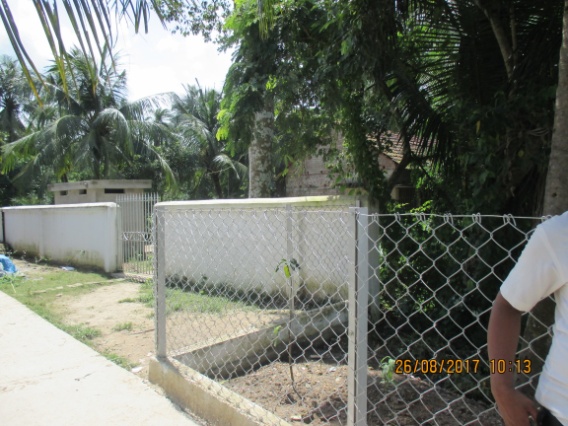 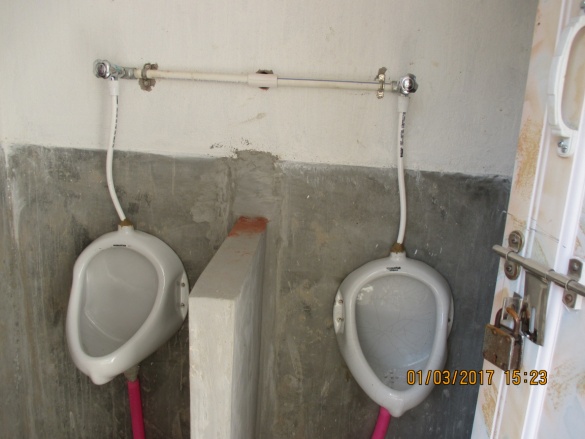 Staircase
Boundary Wall
Urinal
Health Check-up Program
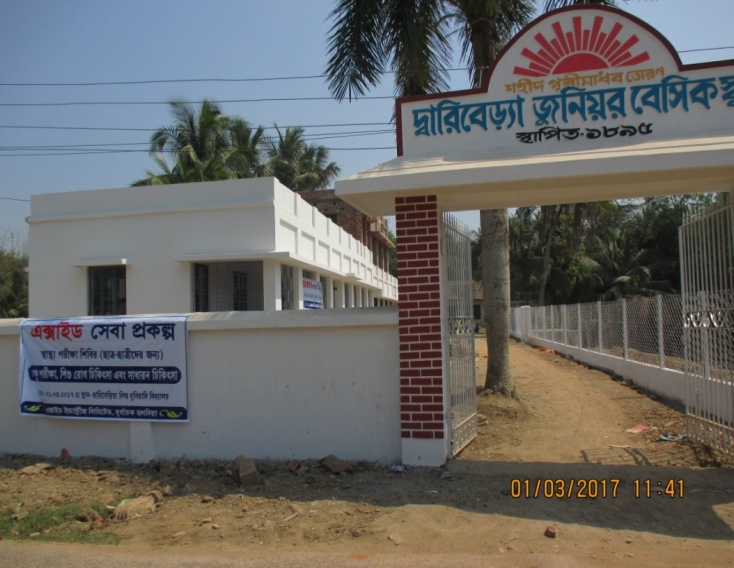 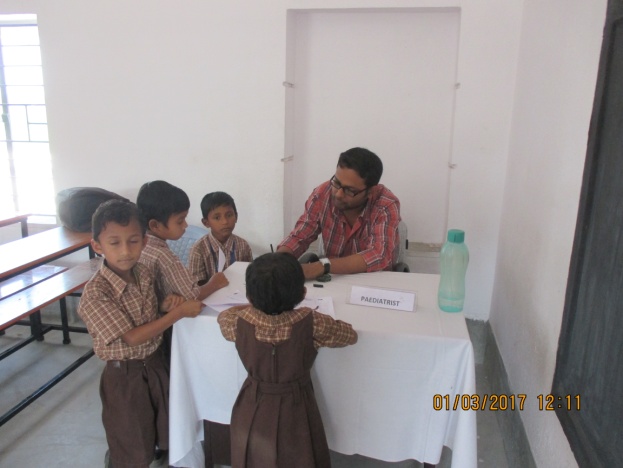 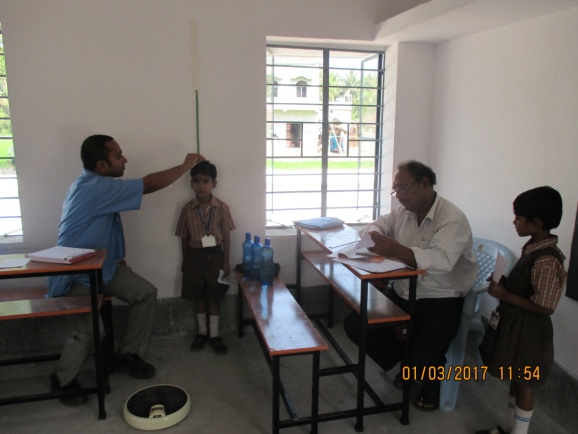 Paediatric check up
Health Camp
Registration
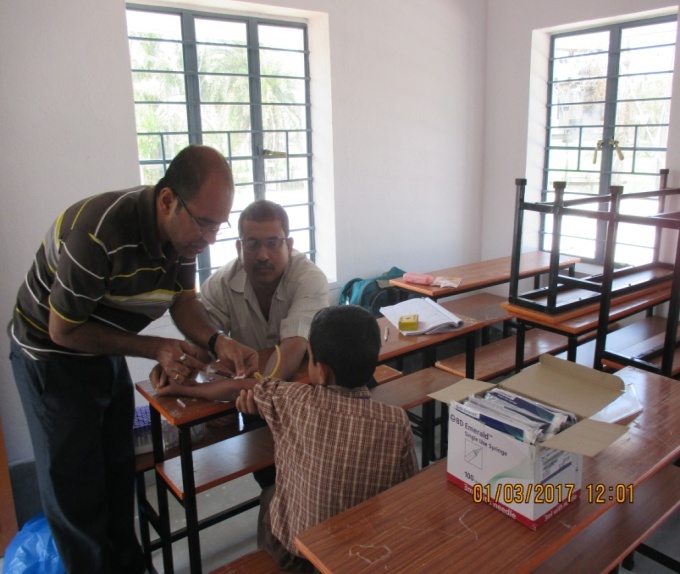 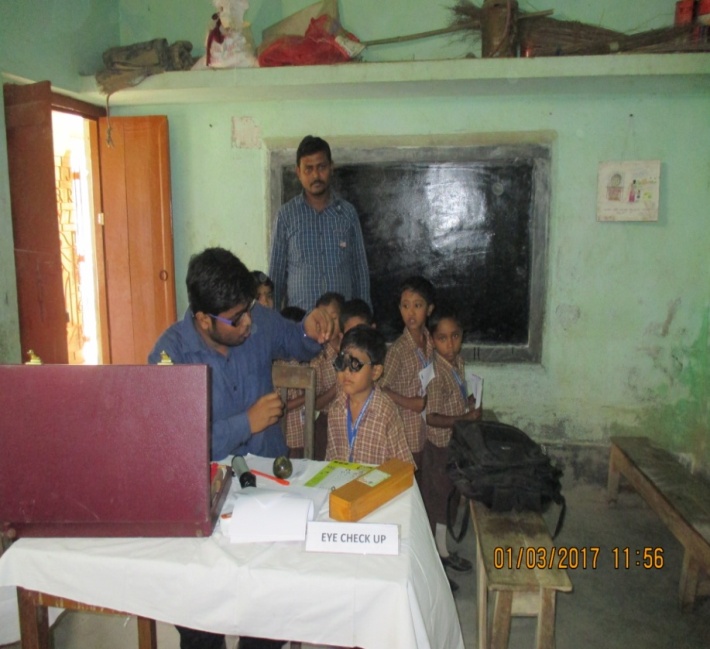 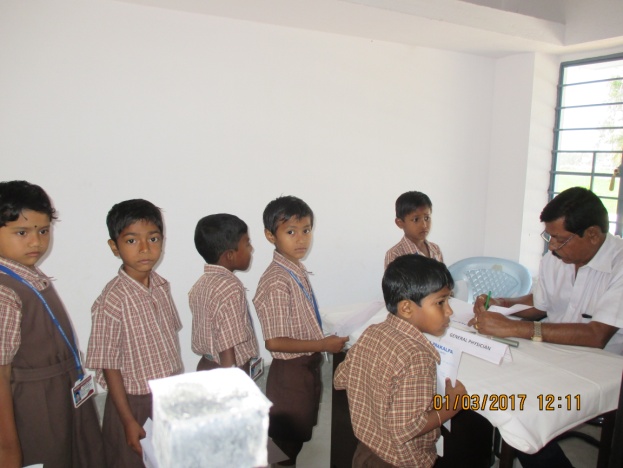 Eye check up
Routine Blood Test
General Health check up
OPPORTUNITIES FOR IMPROVEMENT
Infrastructure
Development of at least one alternate agency for waste Management  – for continuity of operation in cases of unforeseen interruptions at current sole agency. 
A State Referral Laboratory at Haldia – Credible and quick testing services that can be utilised by industries.   
Recognition
The Pollution Control Board may recognise, reward and promote best practices of industries – some can be adopted by others.
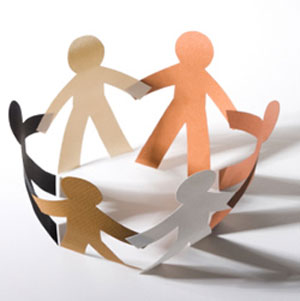 Together We Can
Together We Will
Thank you
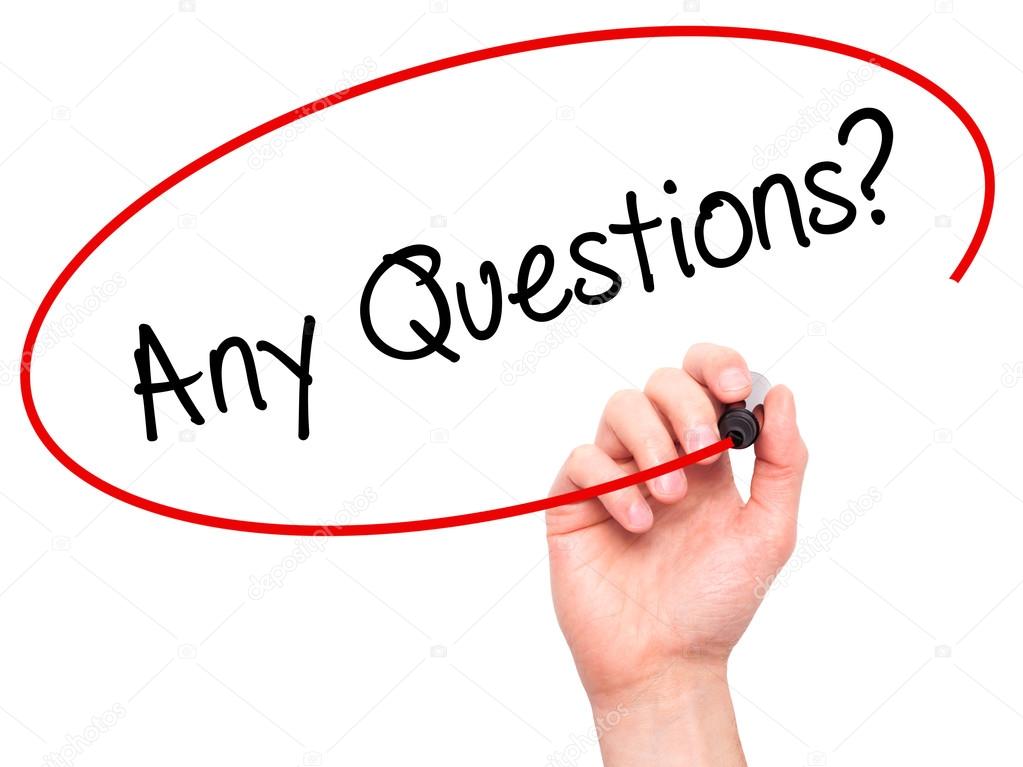